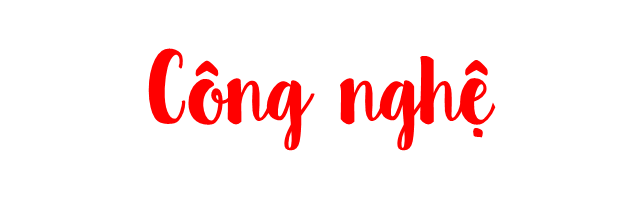 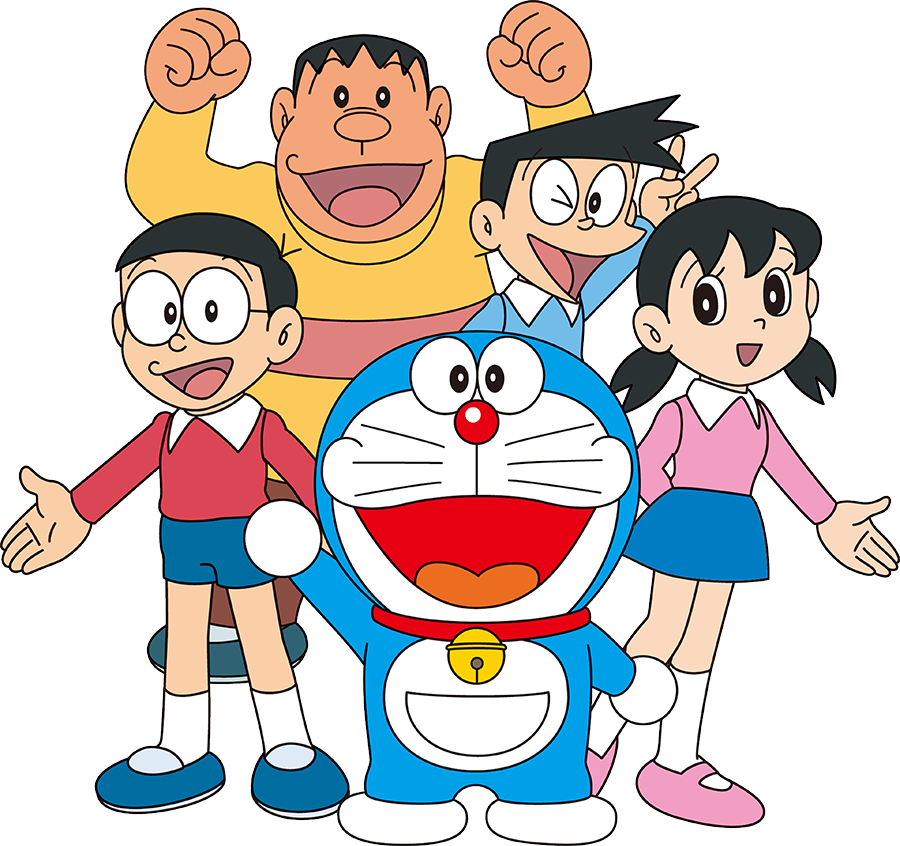 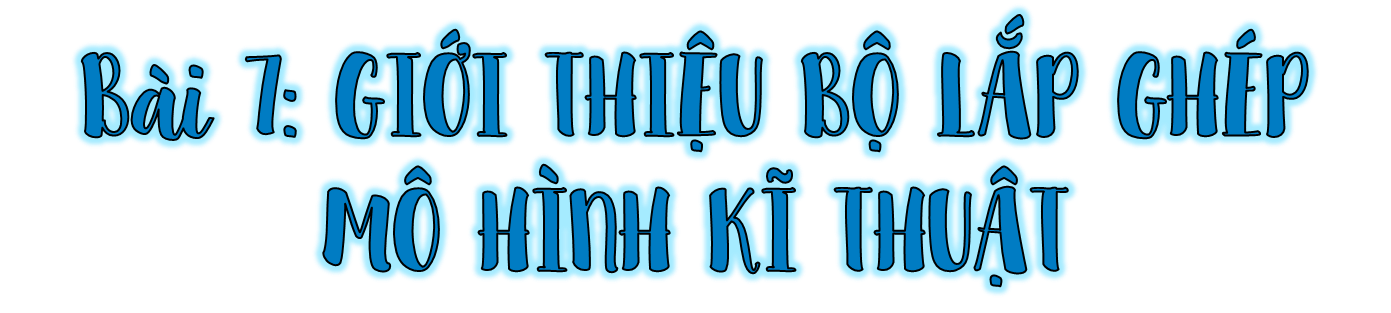 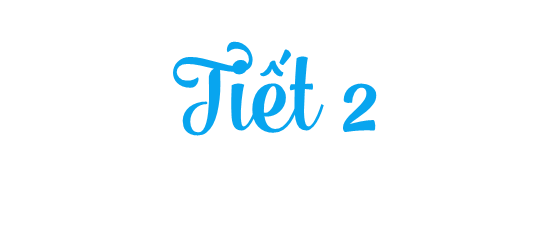 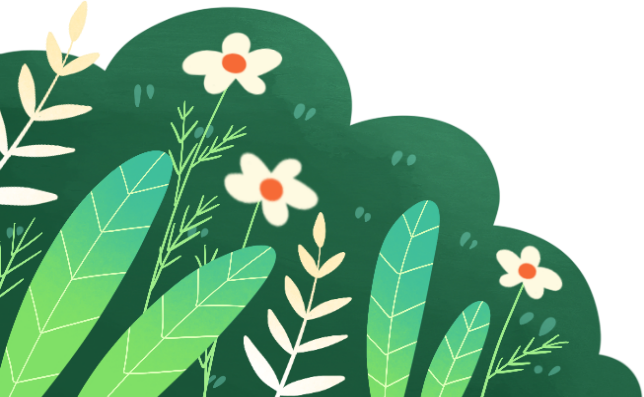 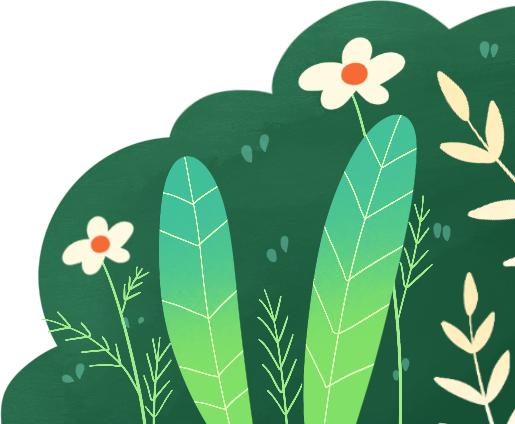 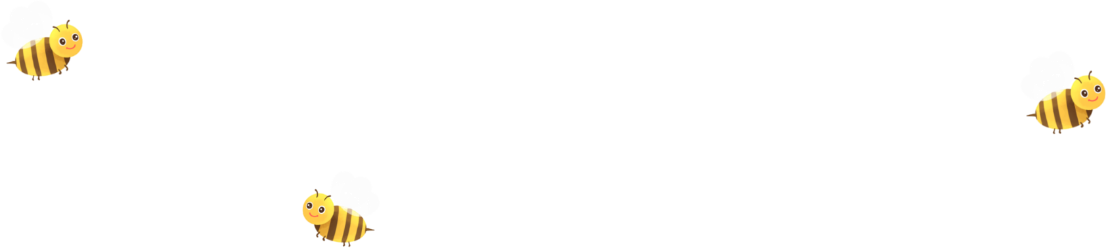 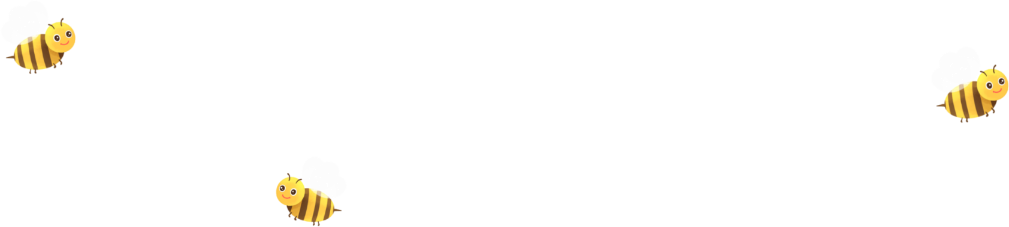 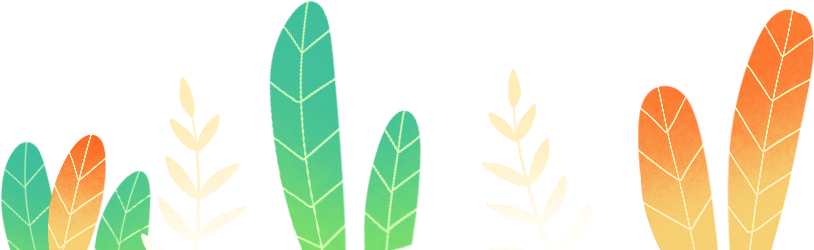 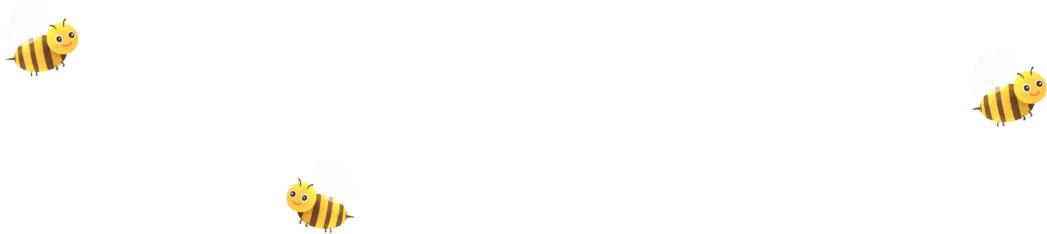 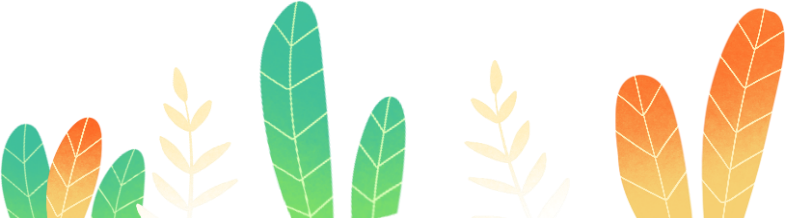 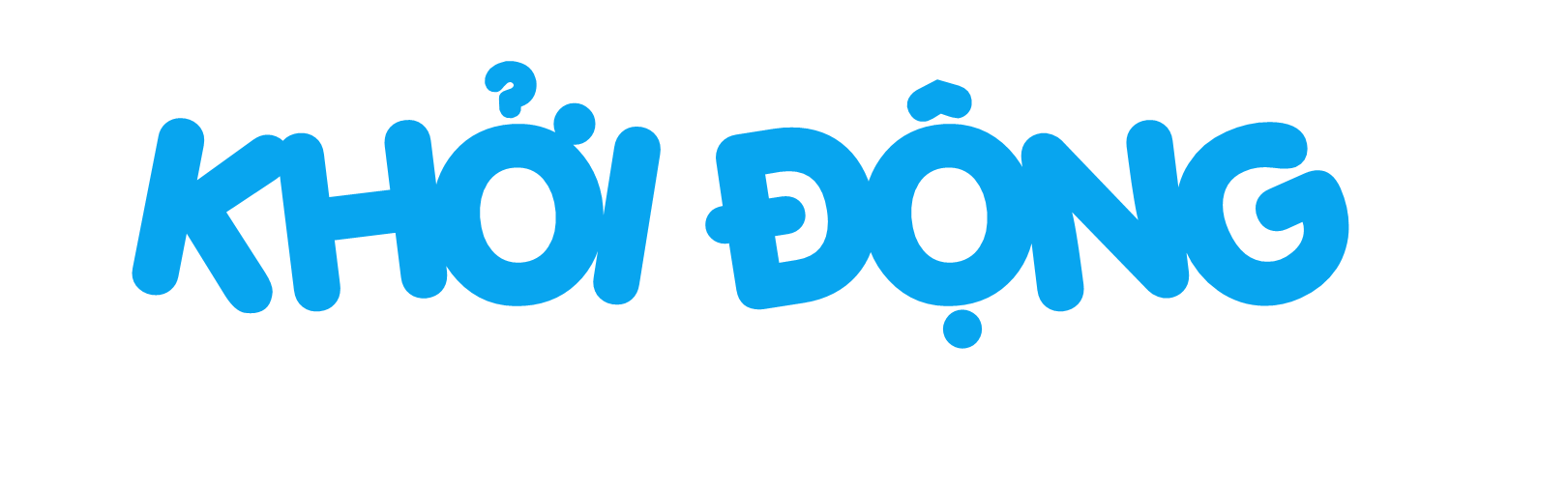 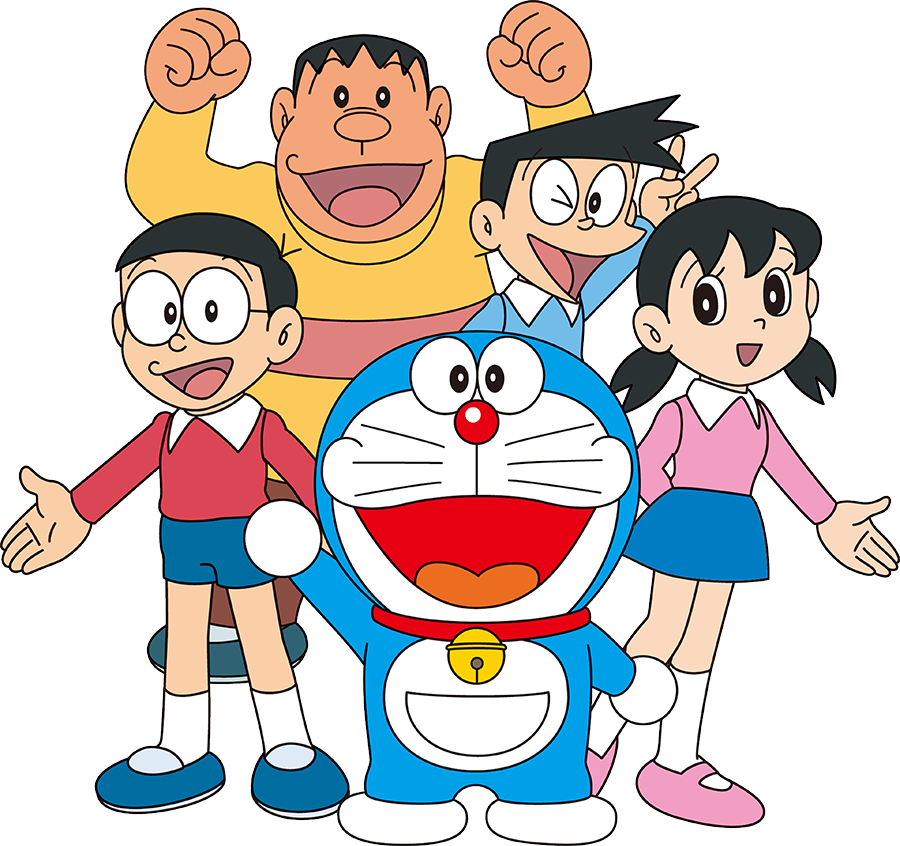 ?
Đọc tên chi tiết và cho biết chi tiết này thuộc nhóm nào?
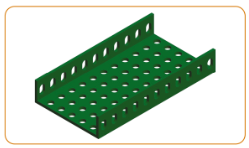 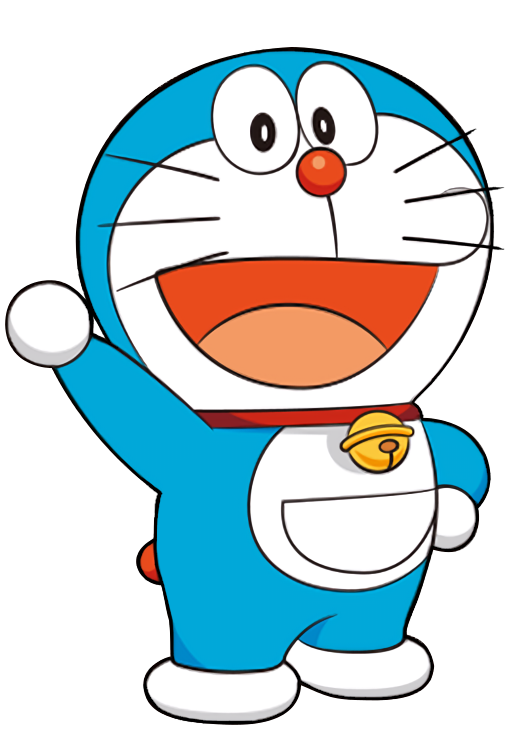 Tấm lớn thuộc nhóm chi tiết dạng tấm
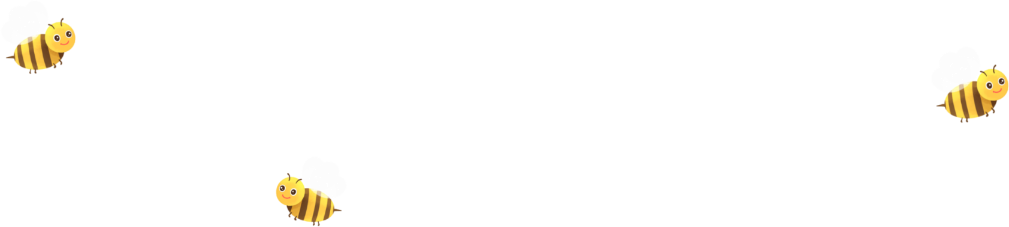 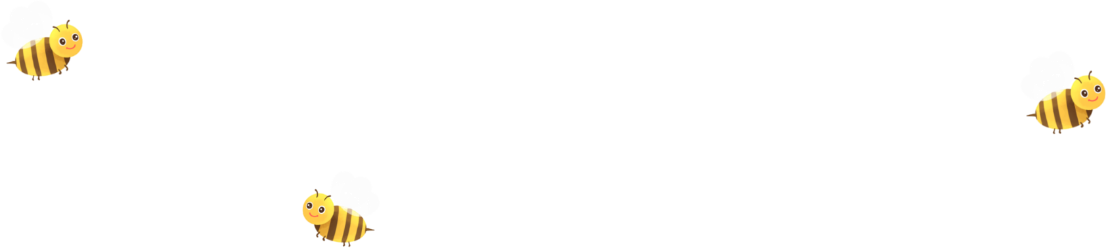 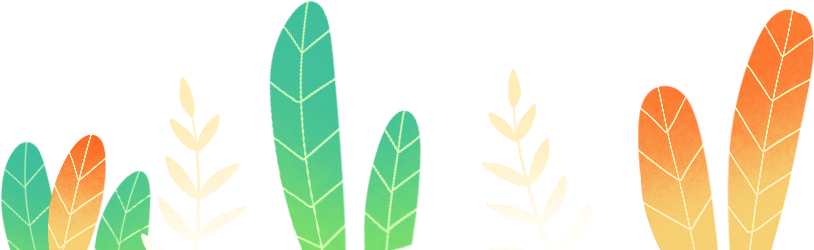 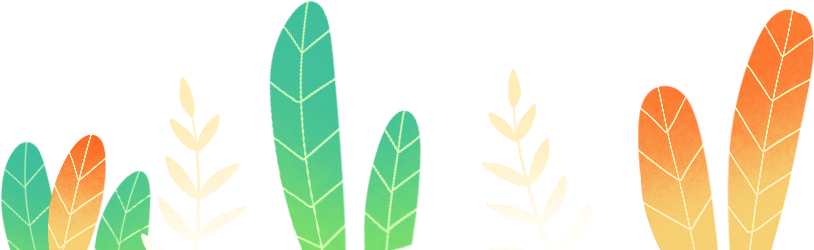 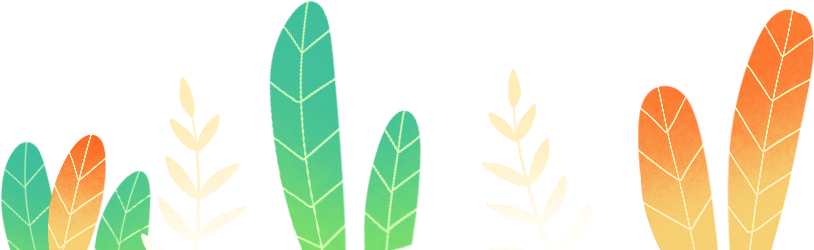 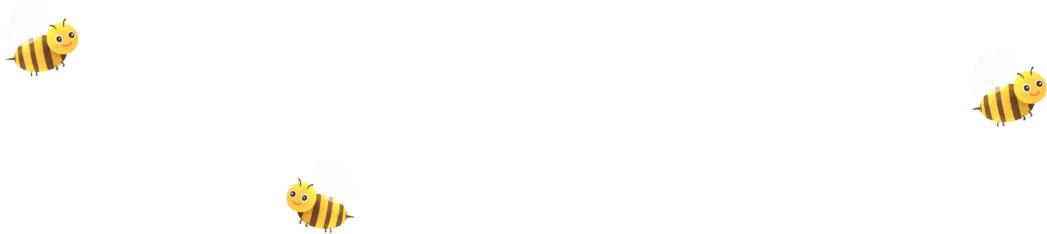 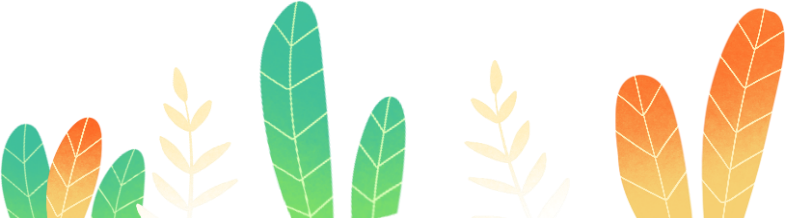 ?
Đọc tên chi tiết và cho biết chi tiết này thuộc nhóm nào?
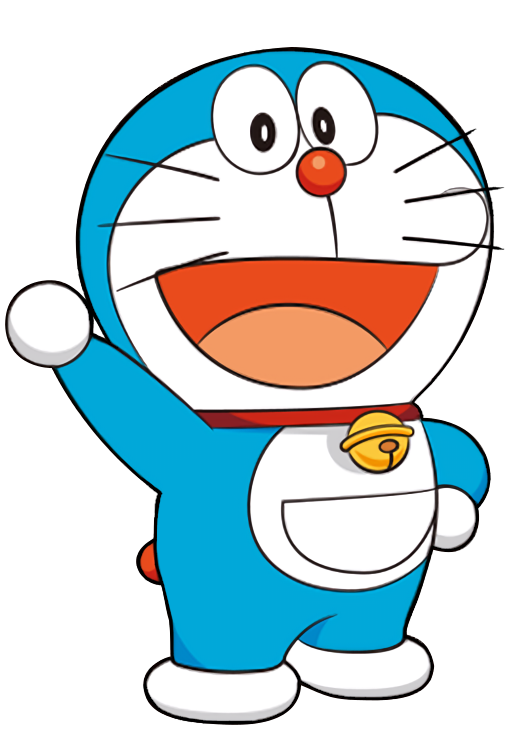 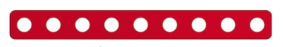 Thanh thẳng 11 lỗ thuộc nhóm chi tiết thanh thẳng
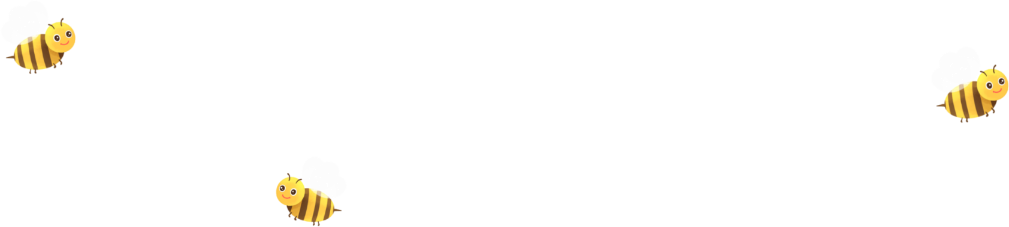 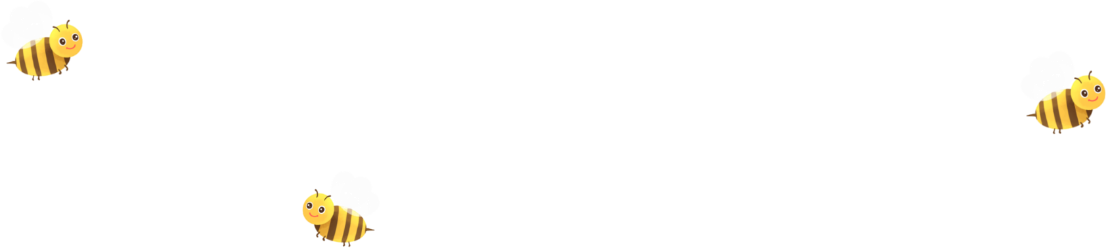 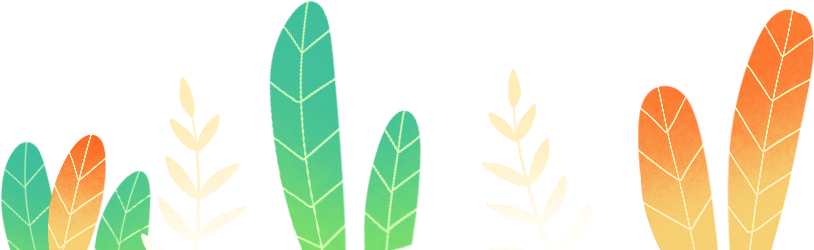 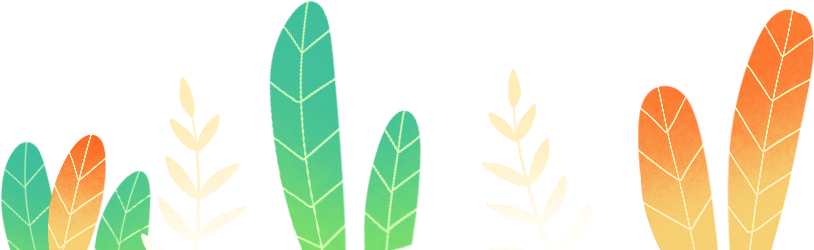 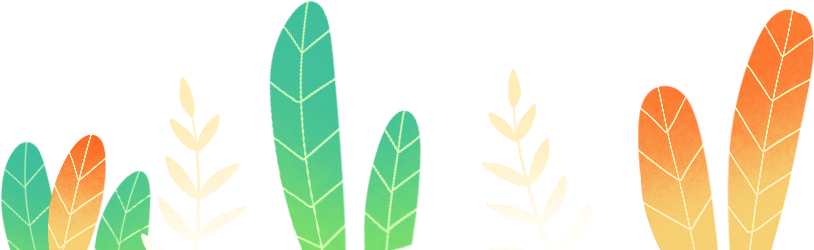 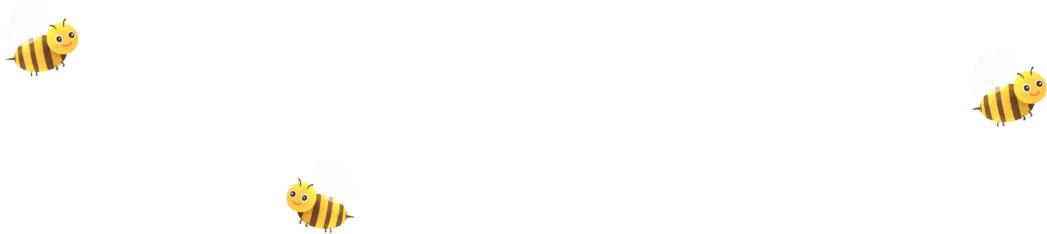 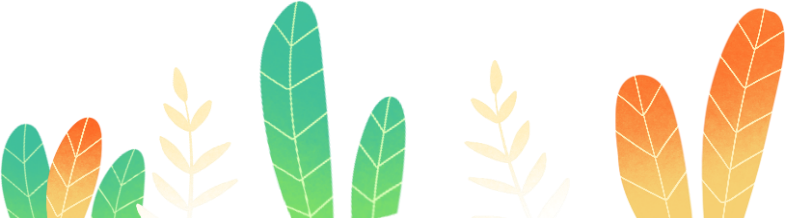 ?
Đọc tên chi tiết và cho biết chi tiết này thuộc nhóm nào?
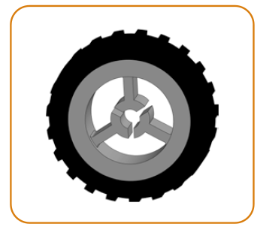 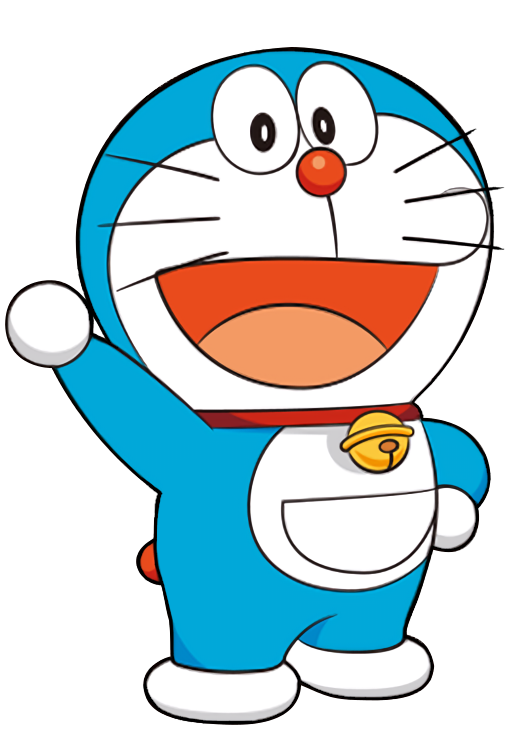 Bánh xe thuộc nhóm chi tiết chuyển động
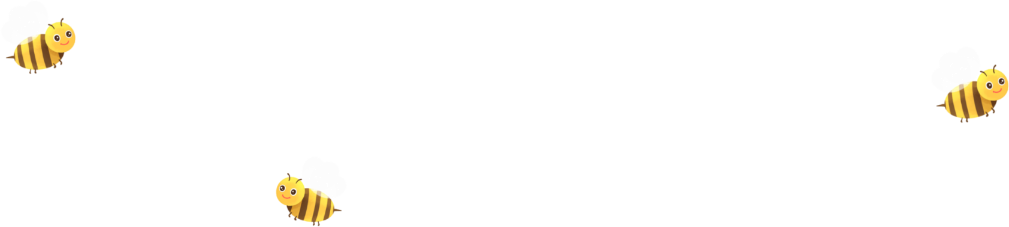 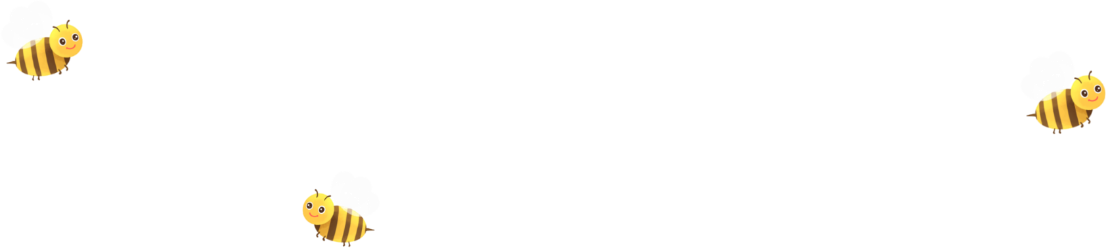 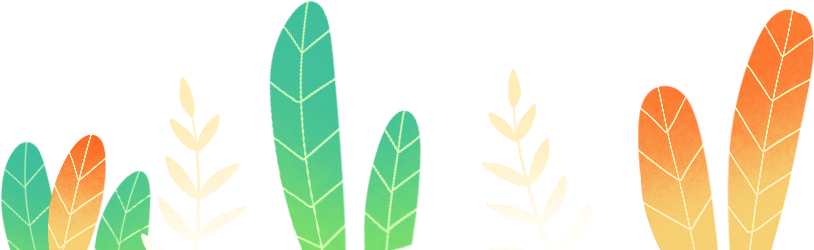 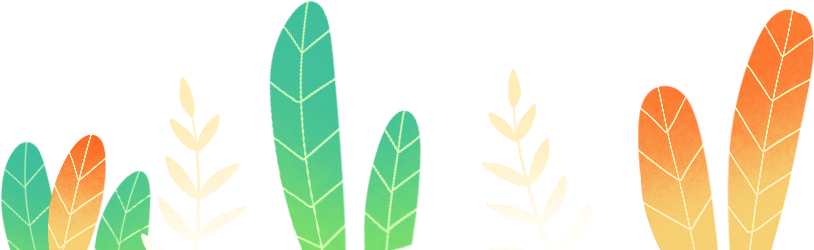 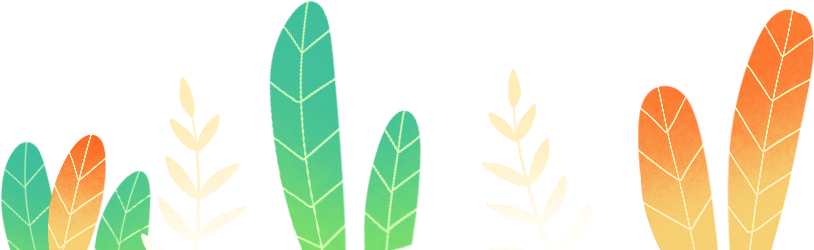 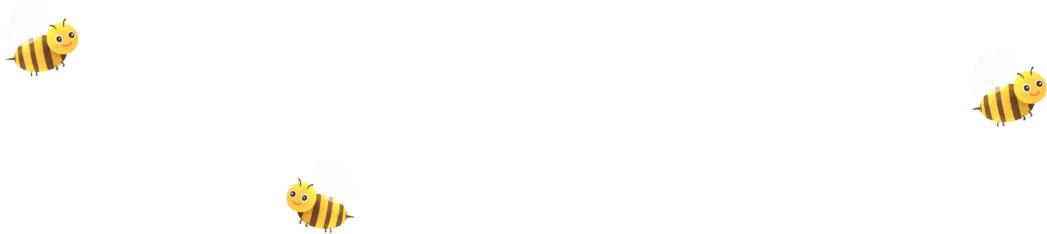 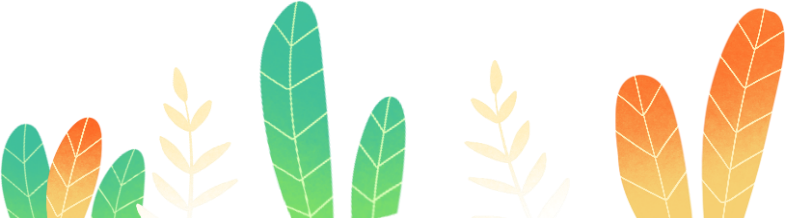 ?
Đọc tên chi tiết và cho biết chi tiết này thuộc nhóm nào?
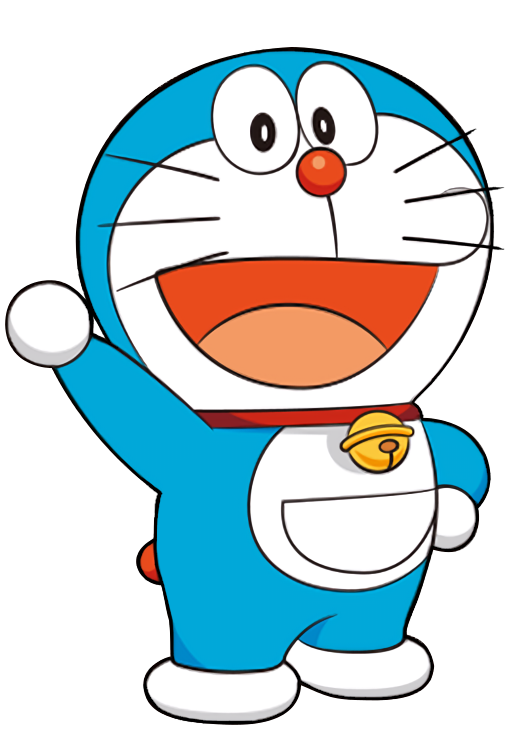 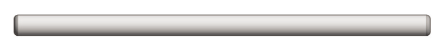 Trục quay dài thuộc nhóm chi tiết kết nối
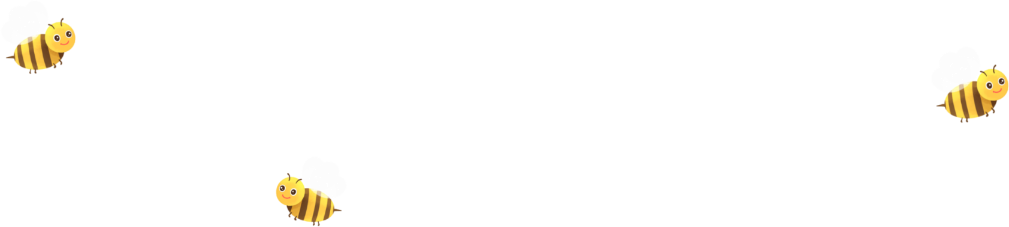 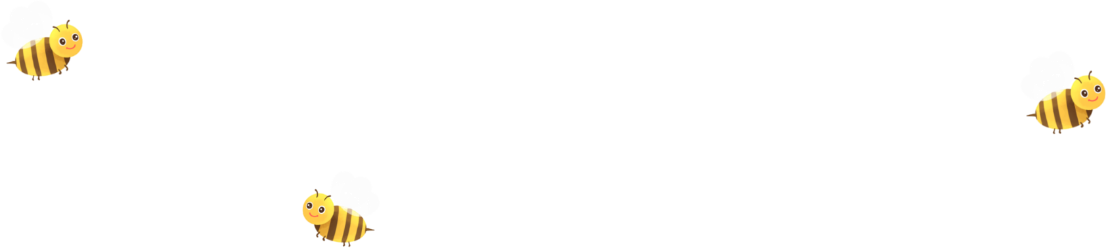 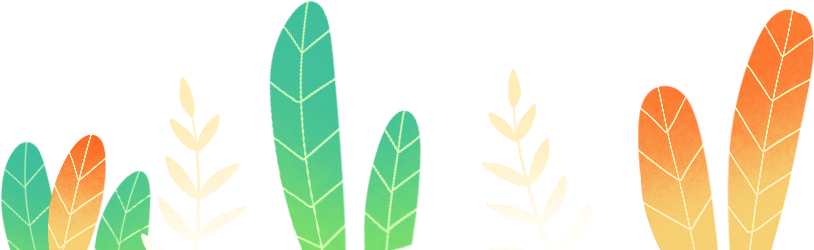 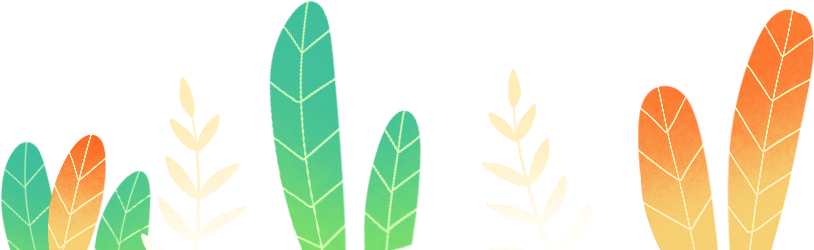 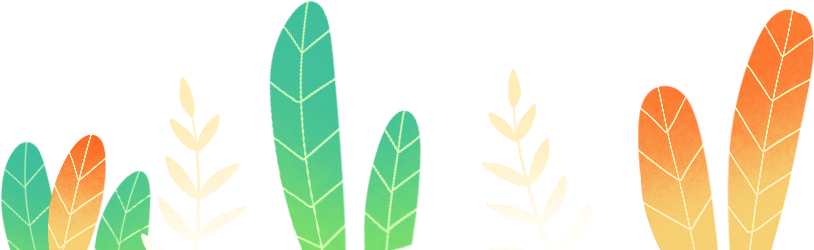 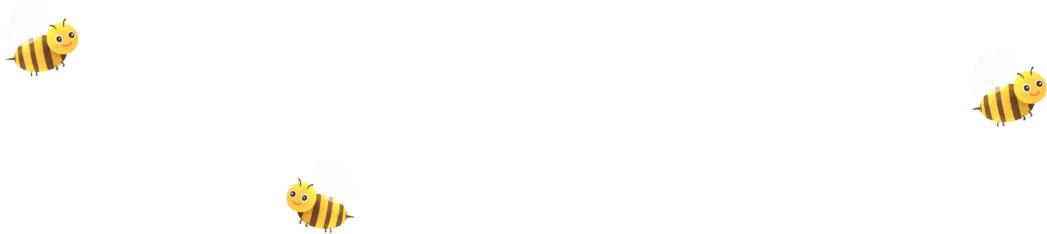 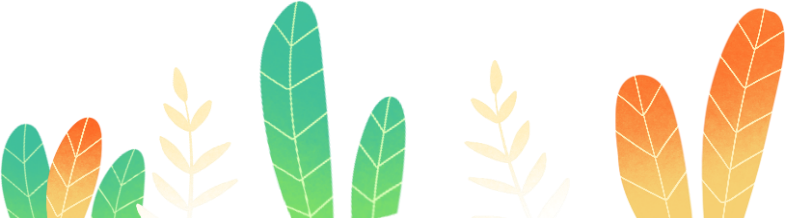 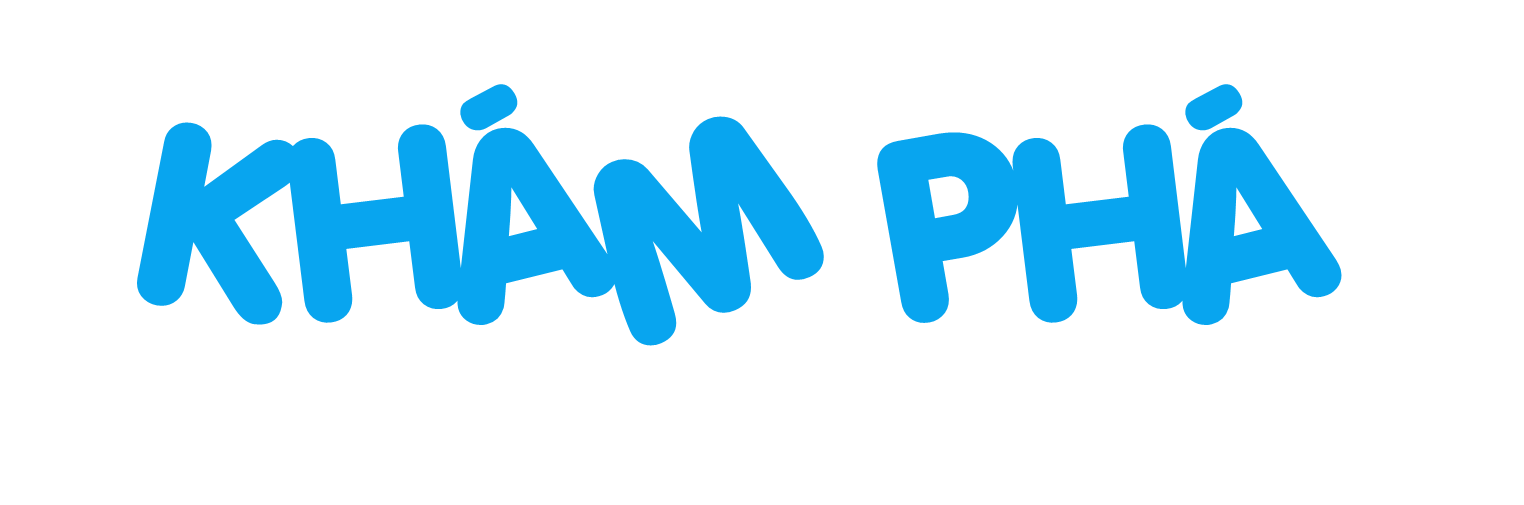 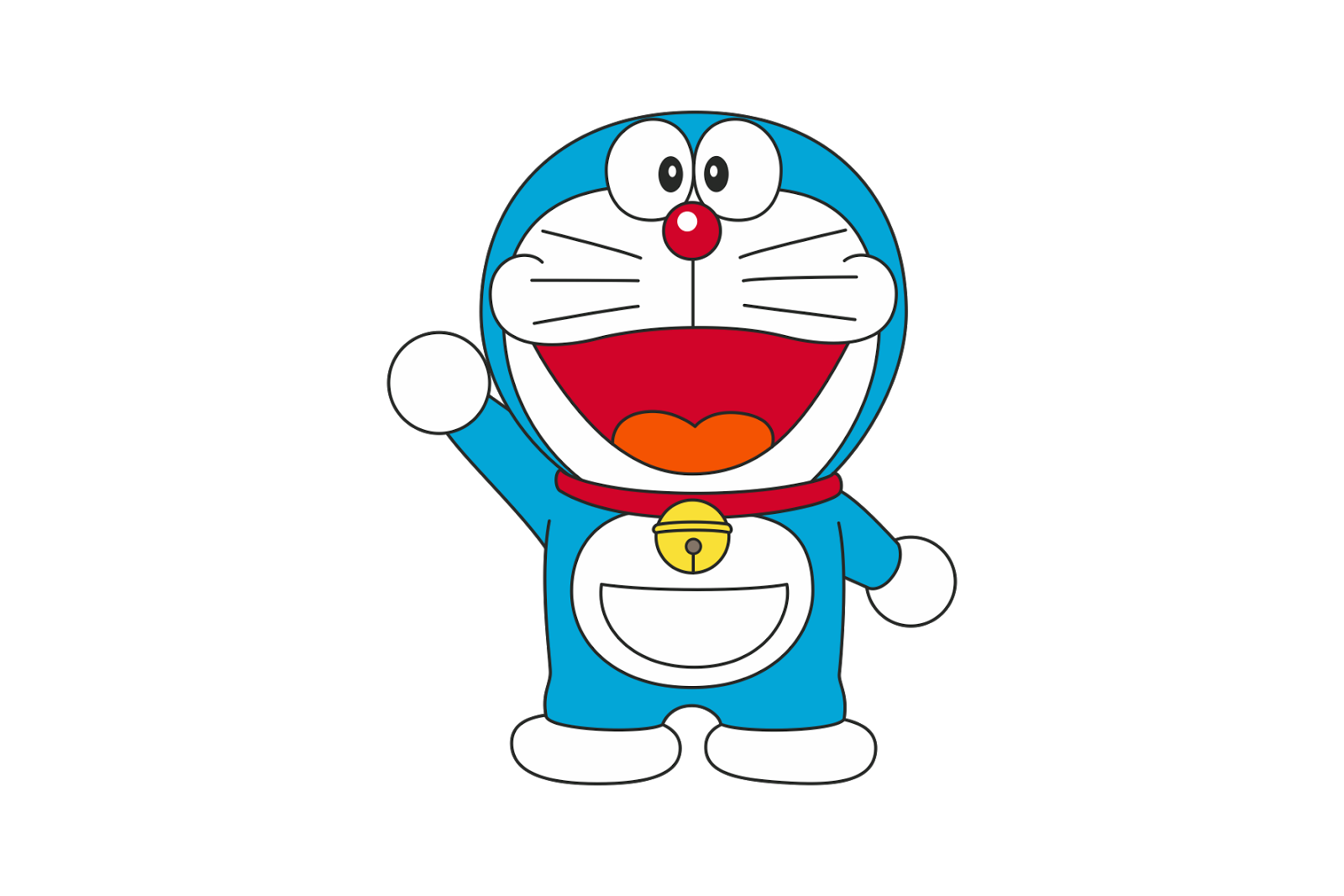 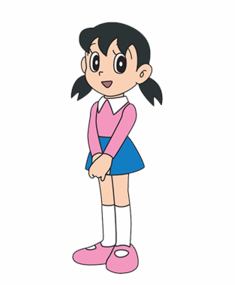 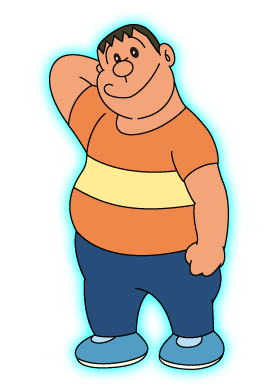 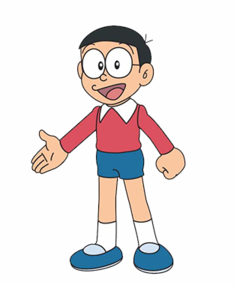 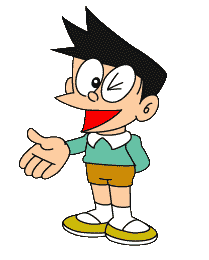 Hoạt động 2:  Sử dụng bộ lắp ghép mô hình kĩ thuật.
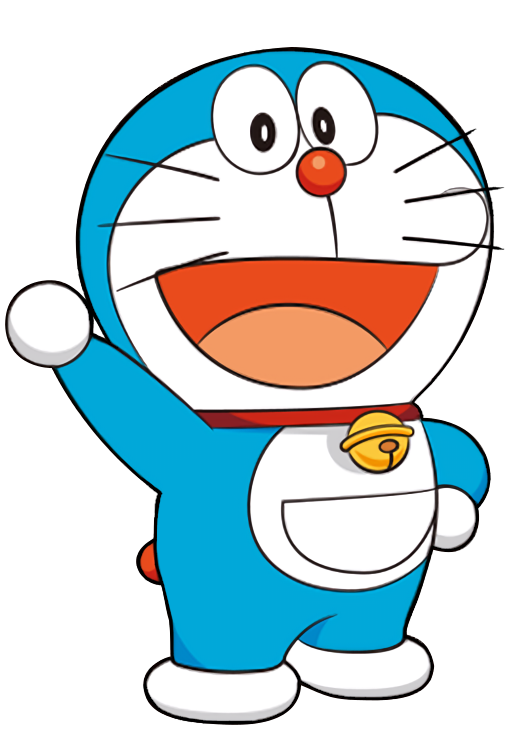 Em hãy quan sát tranh dưới đây và và nêu cách sử dụng cờ-lê tua vít?
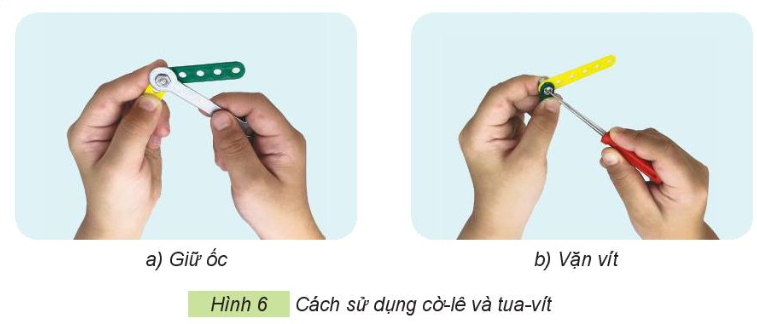 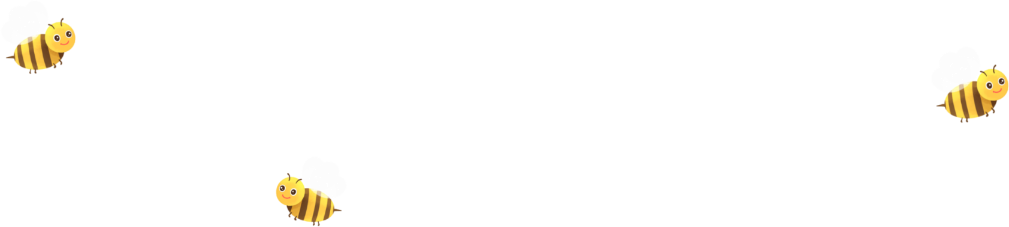 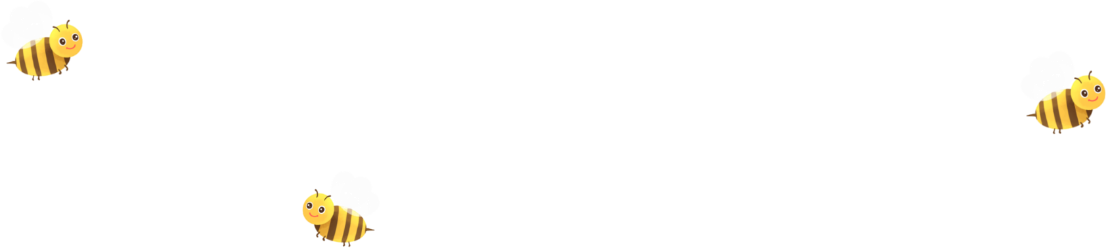 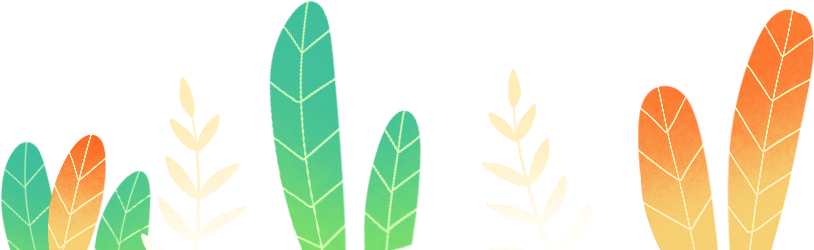 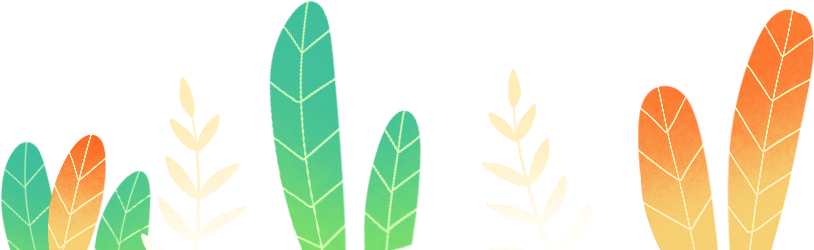 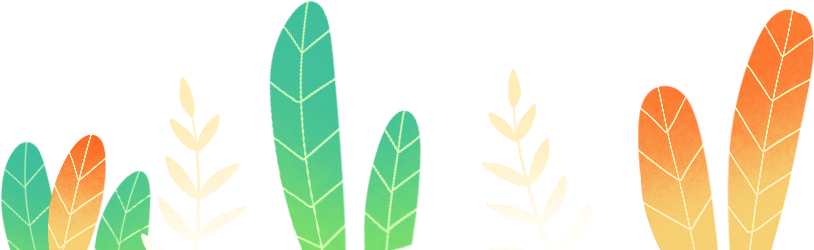 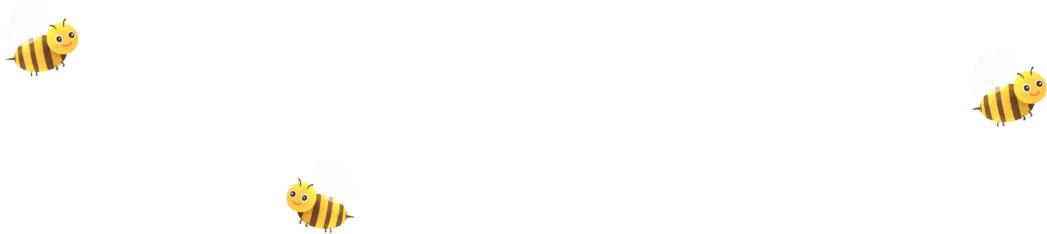 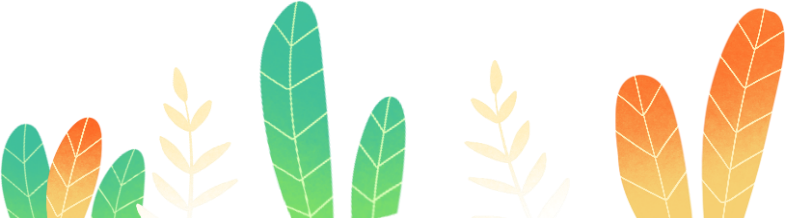 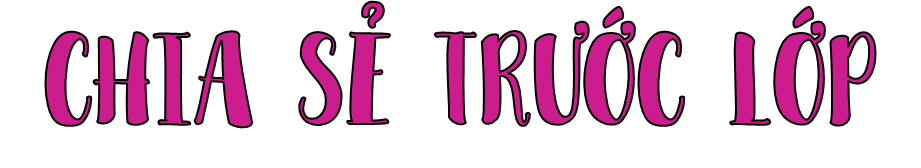 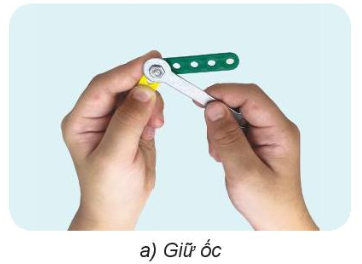 Cách giữ ốc: Tay trái giữ tấm thanh và ốc vít, tay phải cầm cờ lê để giữ.
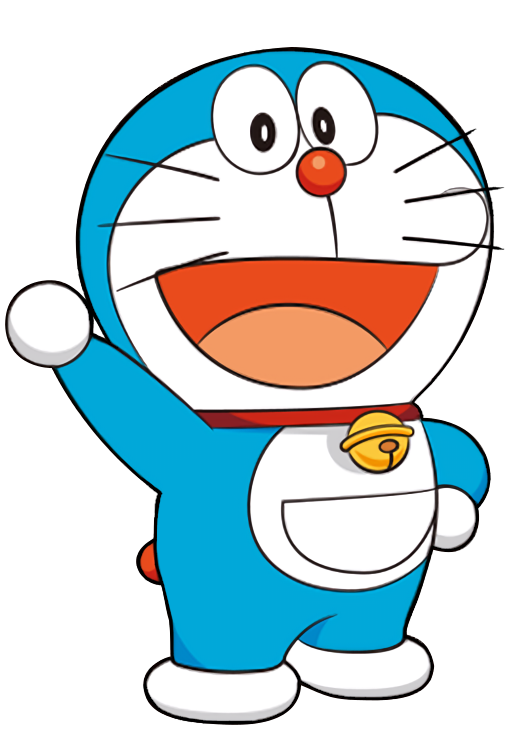 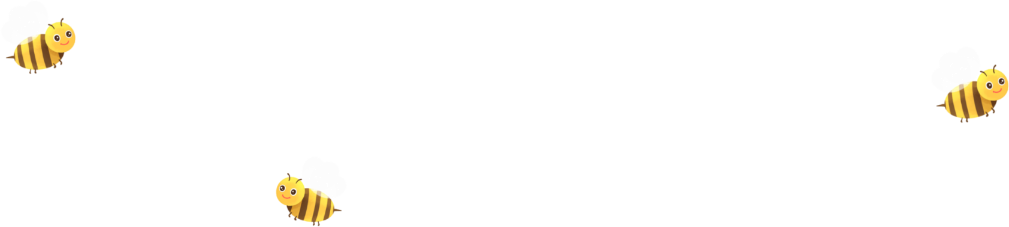 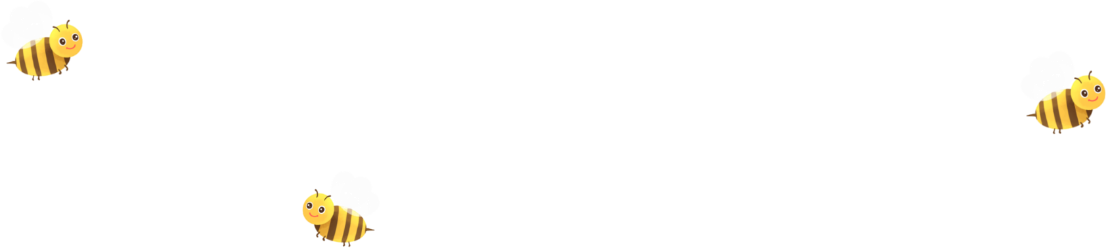 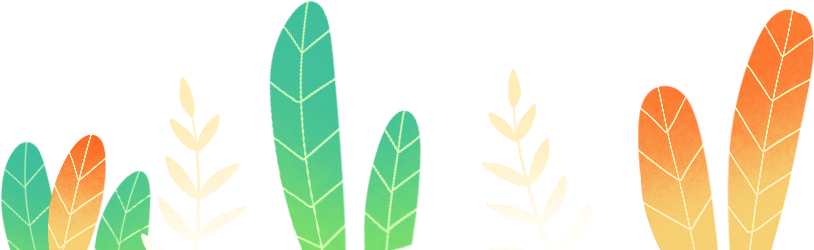 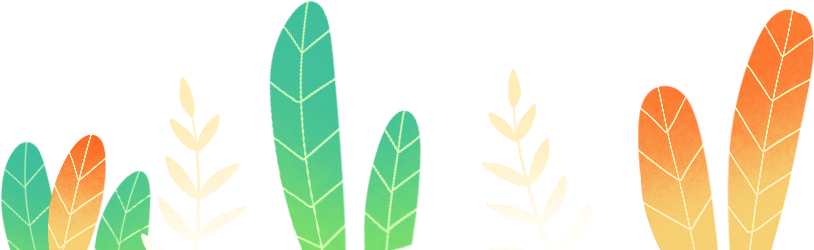 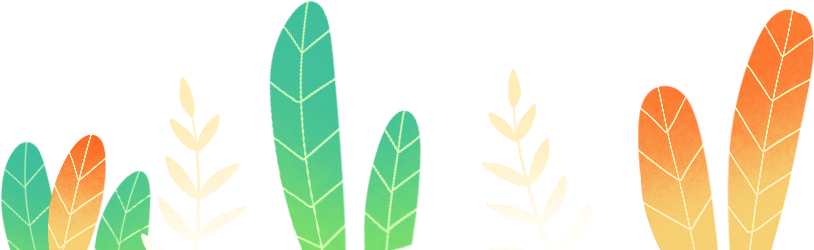 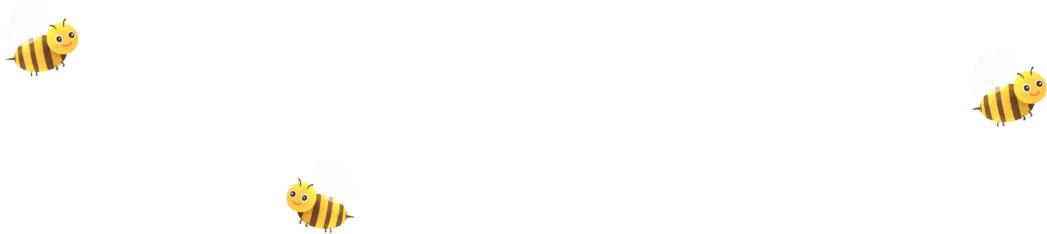 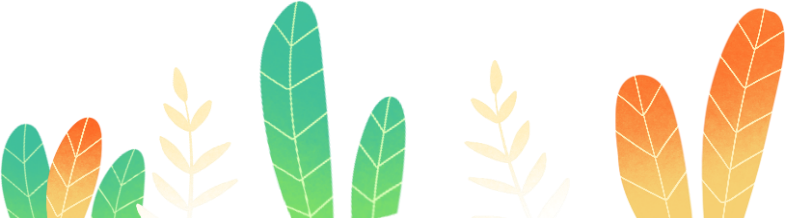 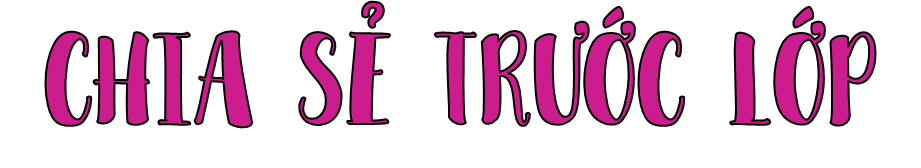 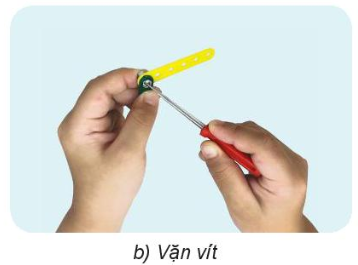 Cách vặn vít: tay trái giữ tấm thanh và ốc vít, tay phải cầm tua vít vặn.
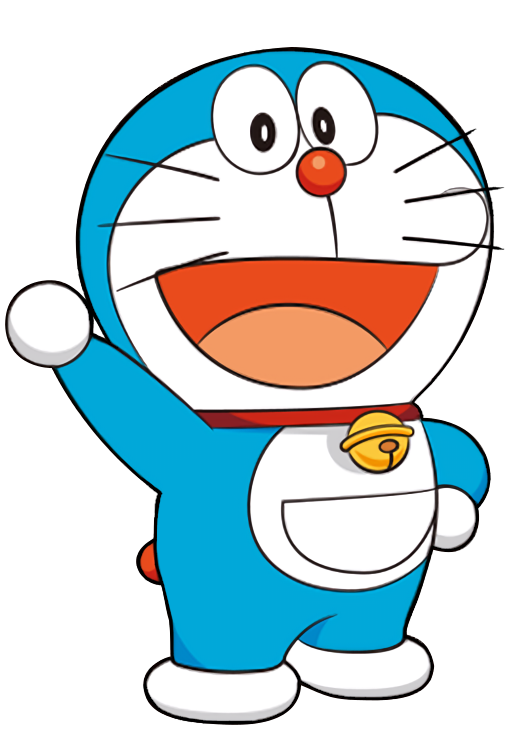 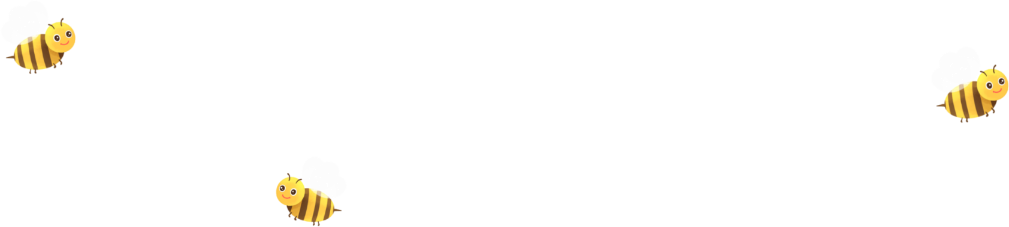 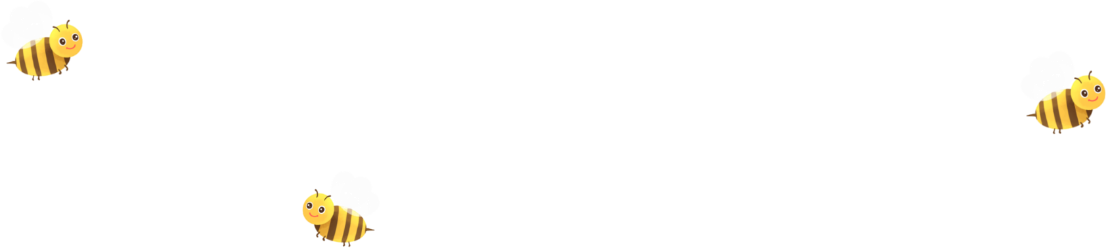 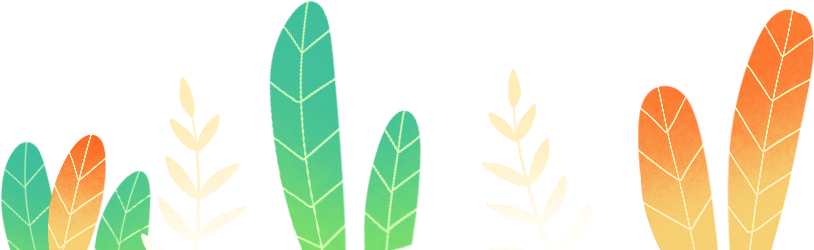 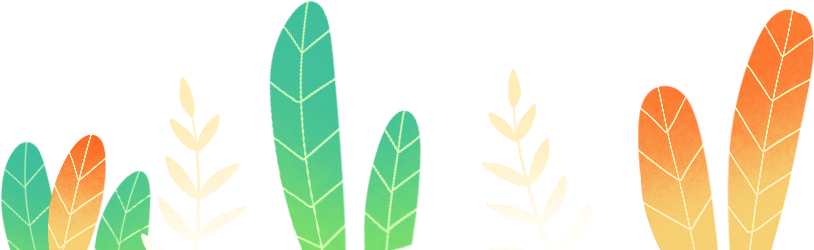 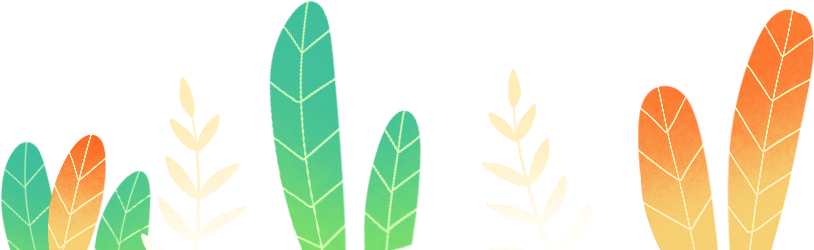 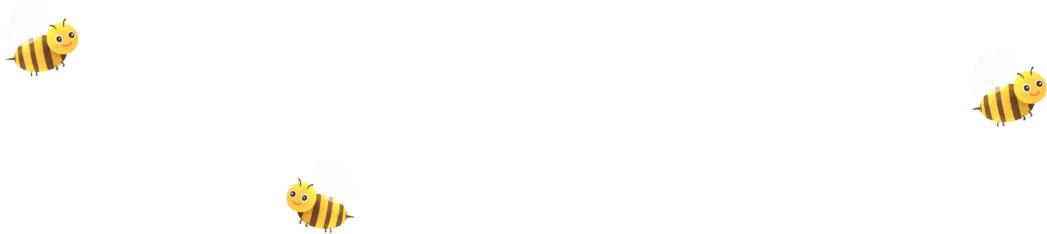 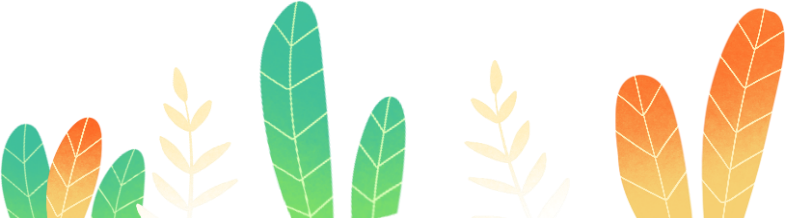 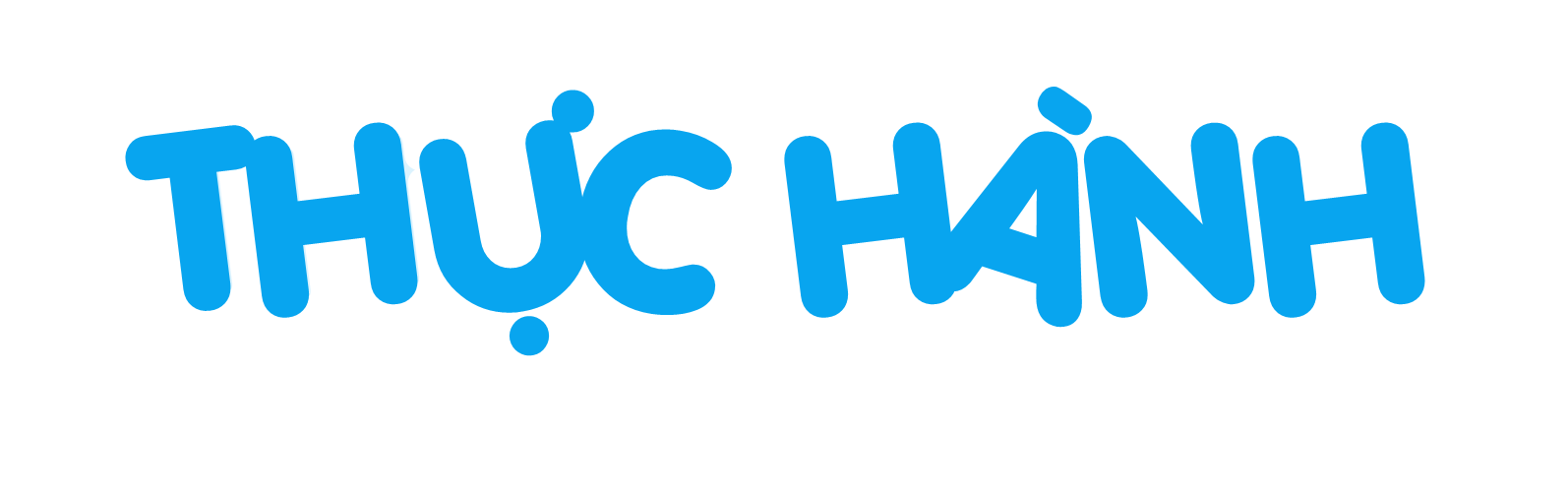 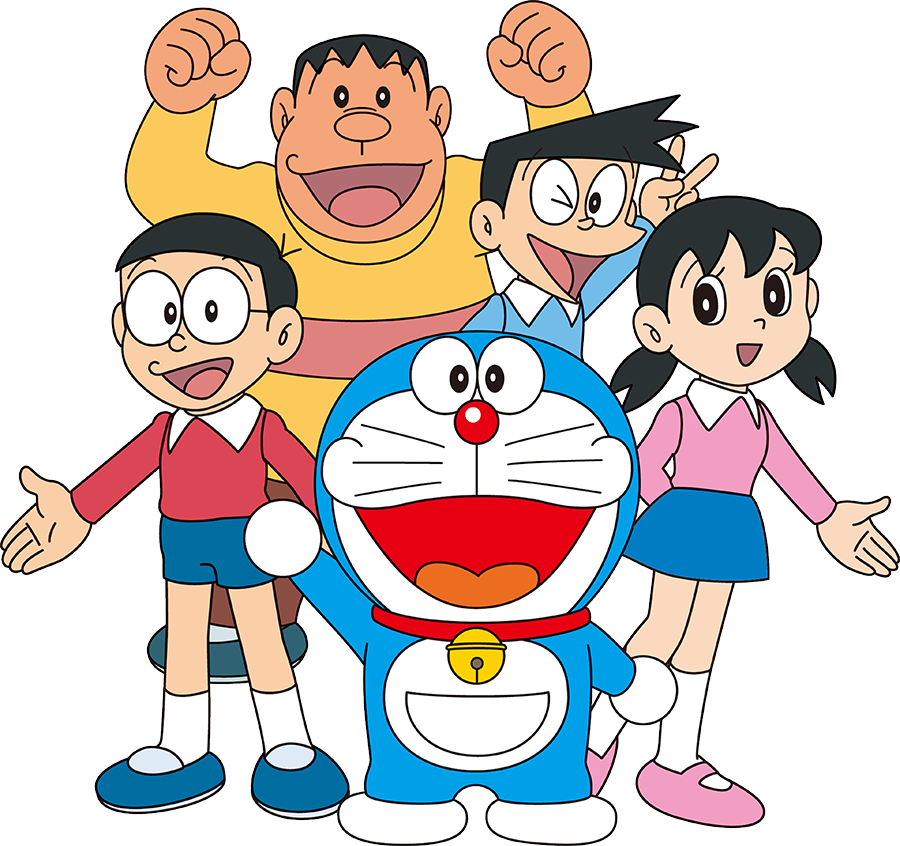 cùng thảo luận và quan sát, chia sẻ về cách lắp ghép 3 mô hình sau.
Cùng thảo luận và quan sát, chia sẻ về cách lắp ghép 3 mô hình sau.
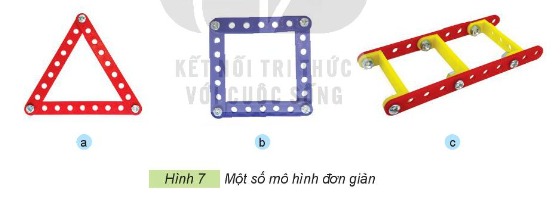 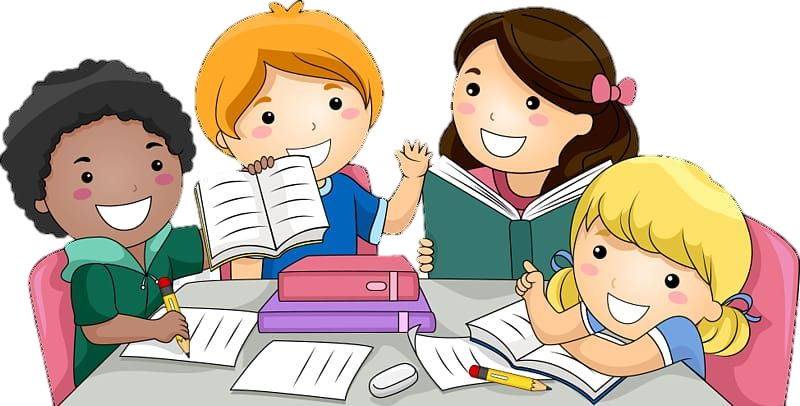 Thảo luận nhóm 4
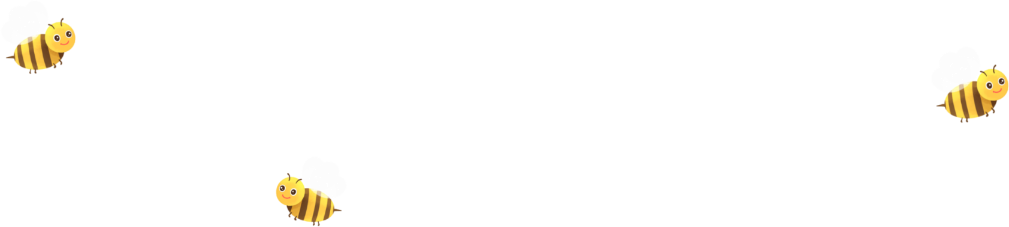 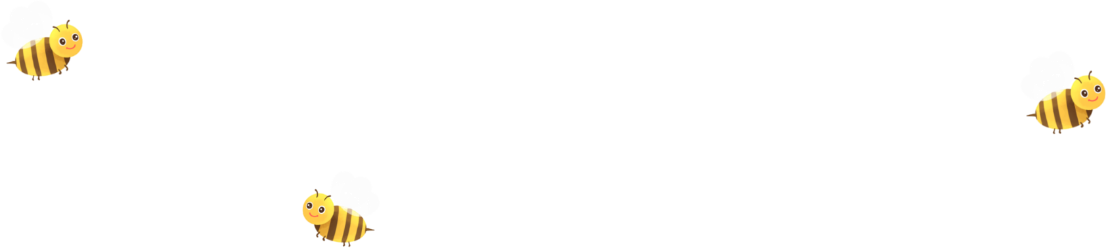 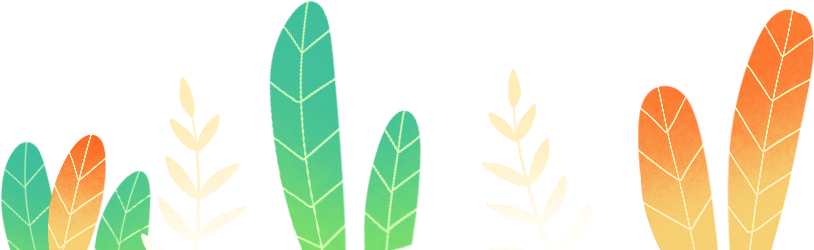 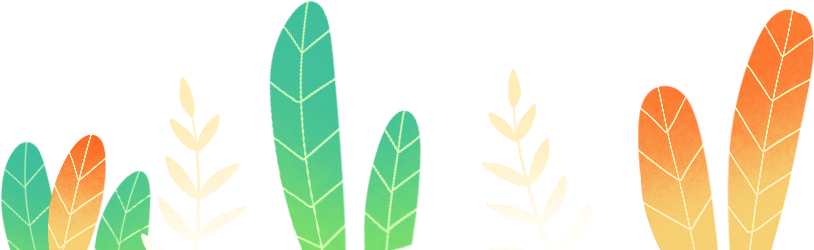 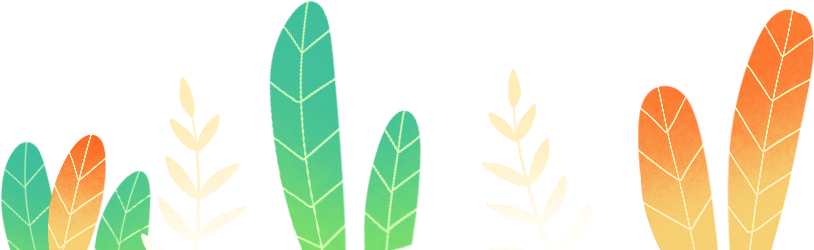 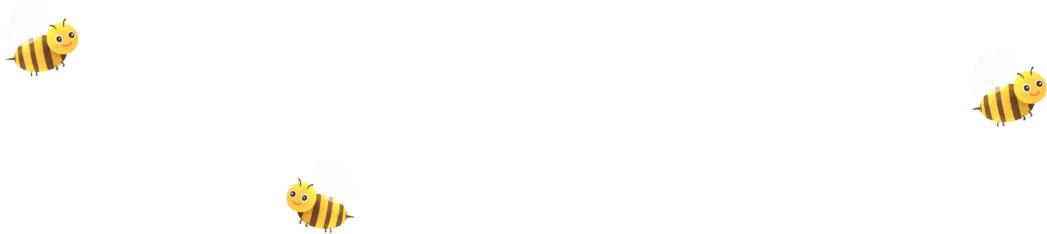 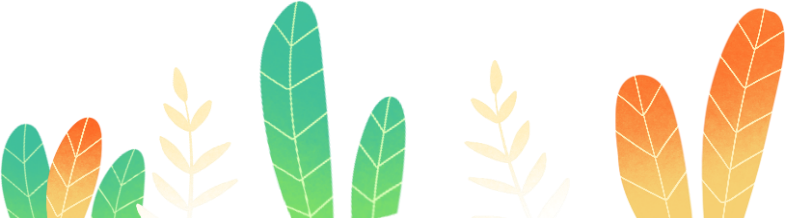 cùng thảo luận và quan sát, chia sẻ về cách lắp ghép 3 mô hình sau.
Bước 1: Lựa chọn chi tiết và dụng cụ
Bước 2: Lắp ghép theo mẫu
Bước 3: Giới thiệu và nhận xét sản phẩm
Bước 4: Tháo và cất dọn đồ dùng
Lưu ý: Sử dụng dụng cụ lắp ghép an toàn
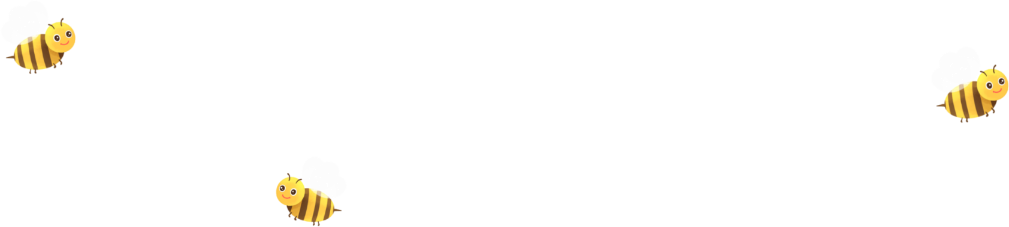 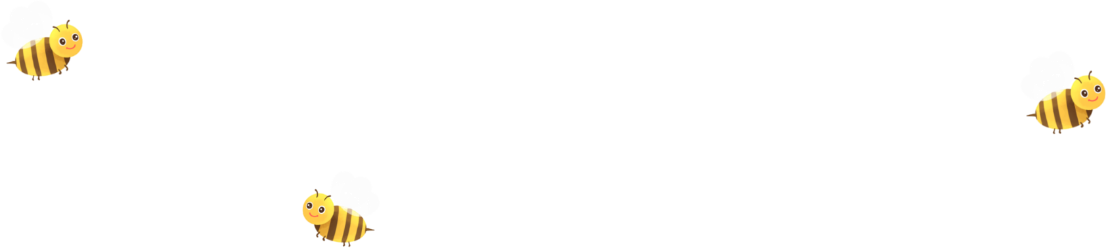 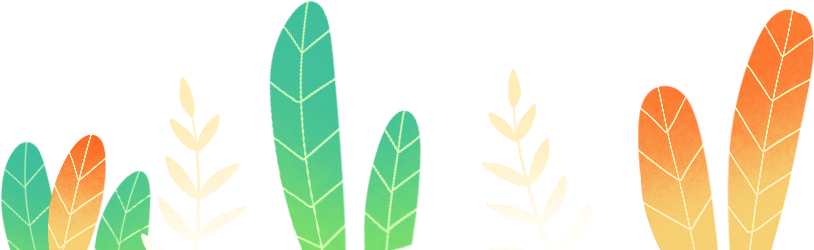 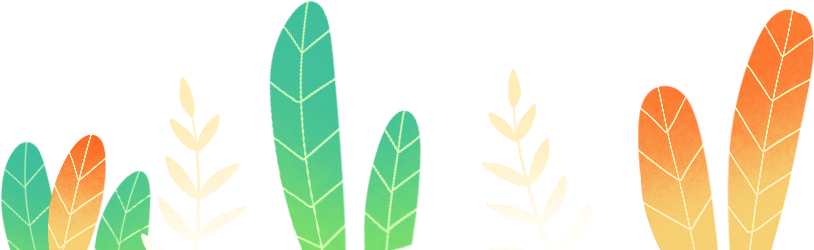 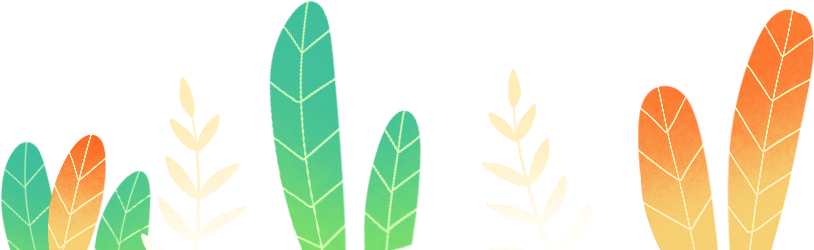 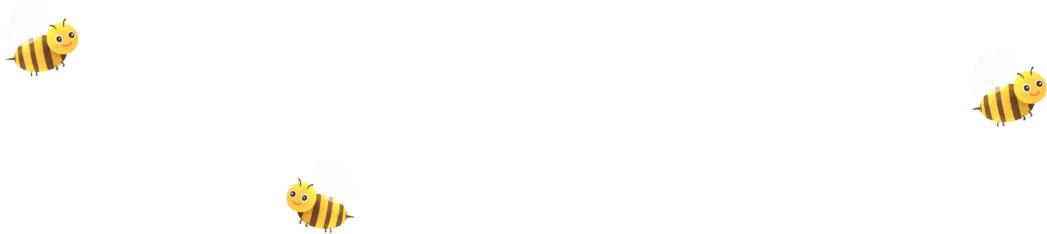 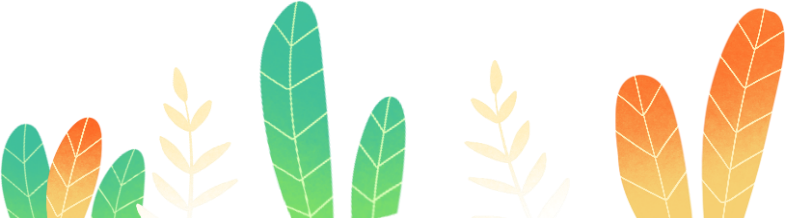 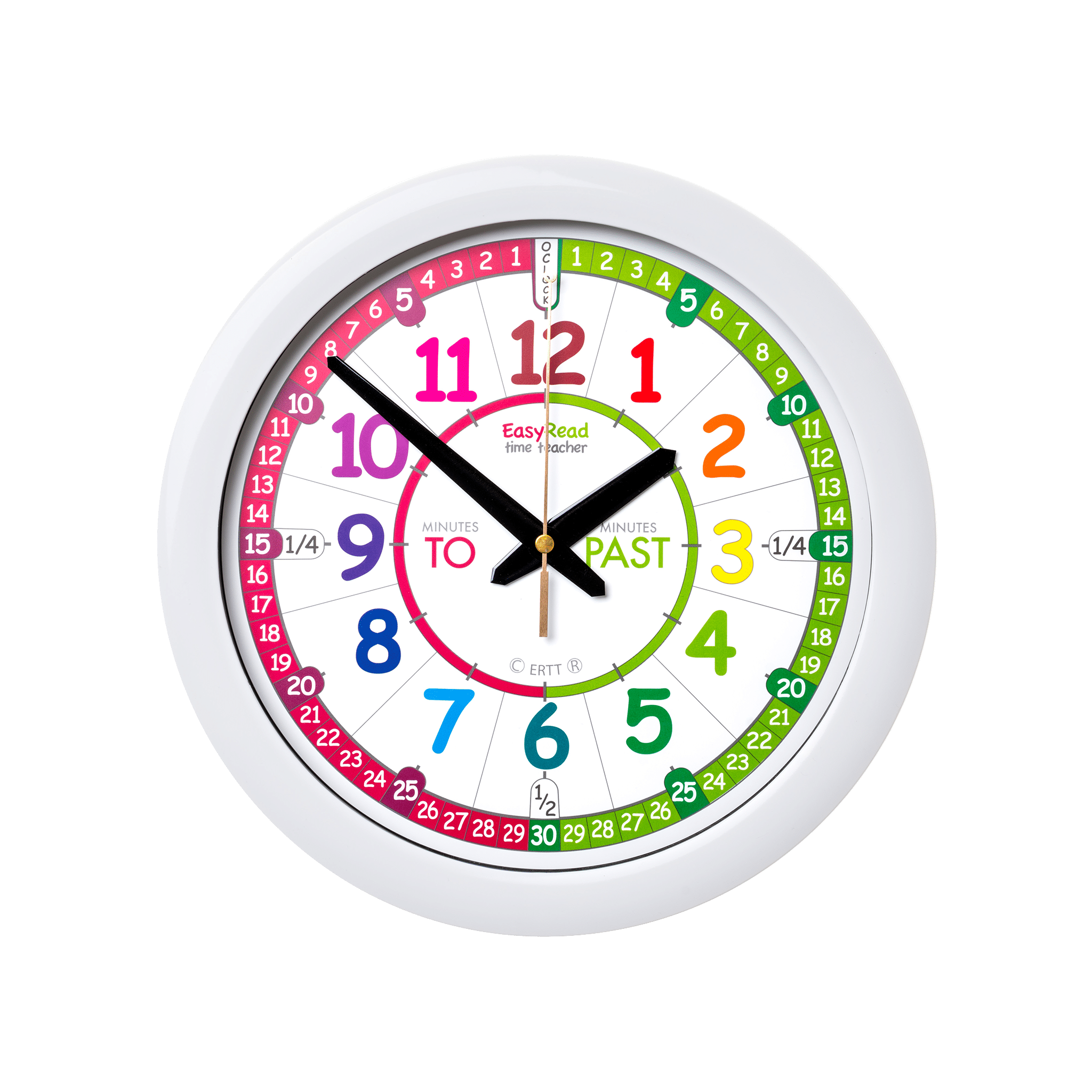 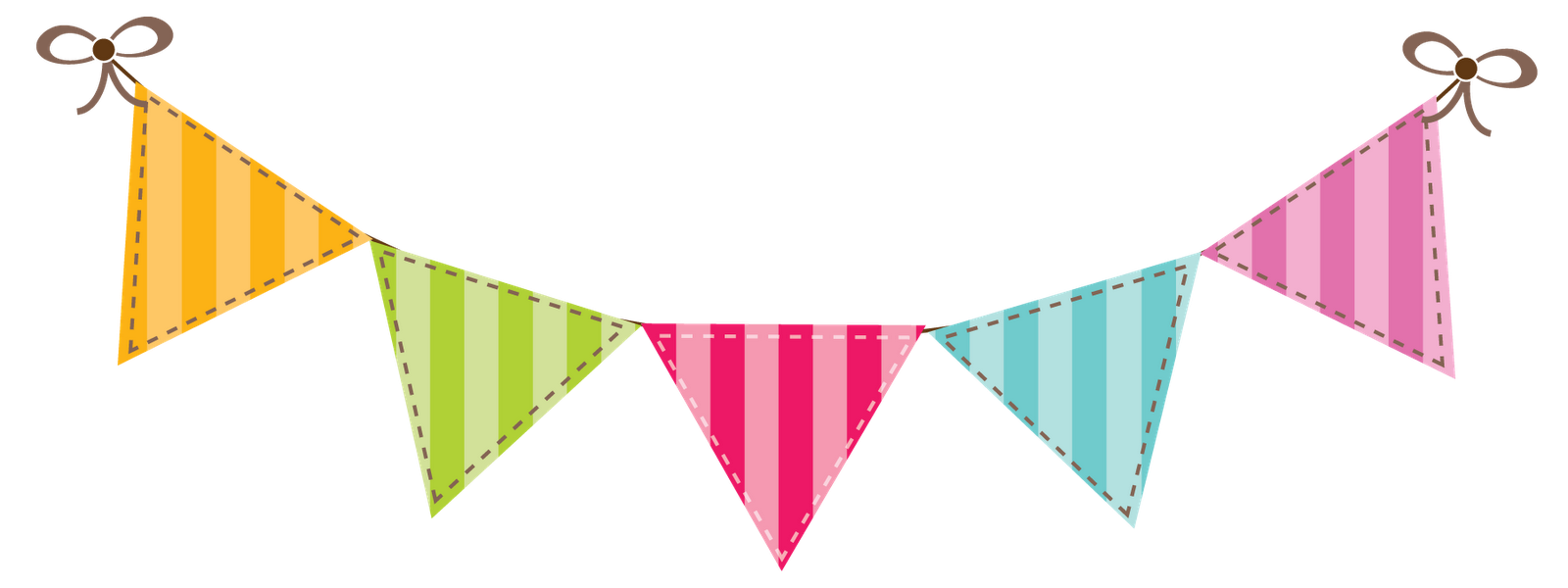 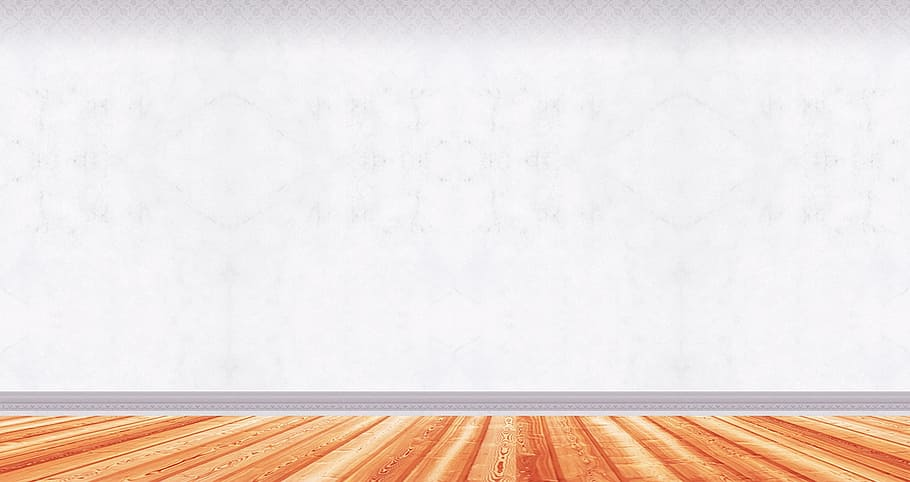 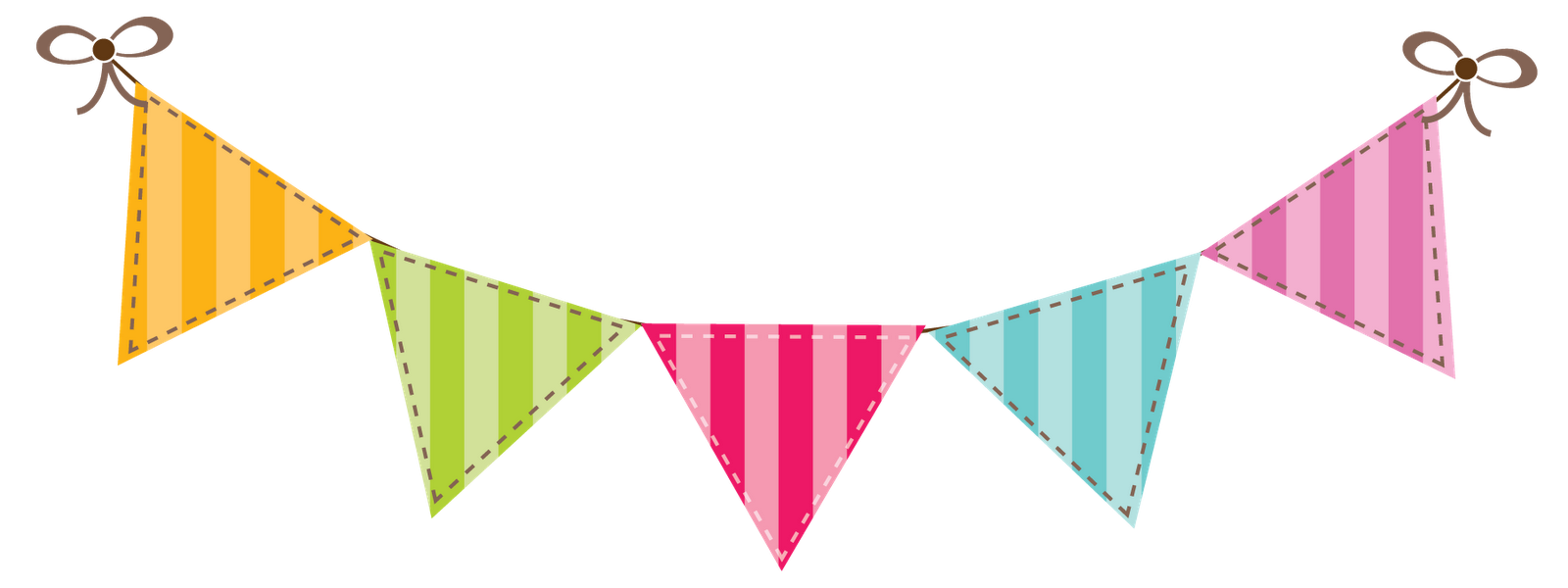 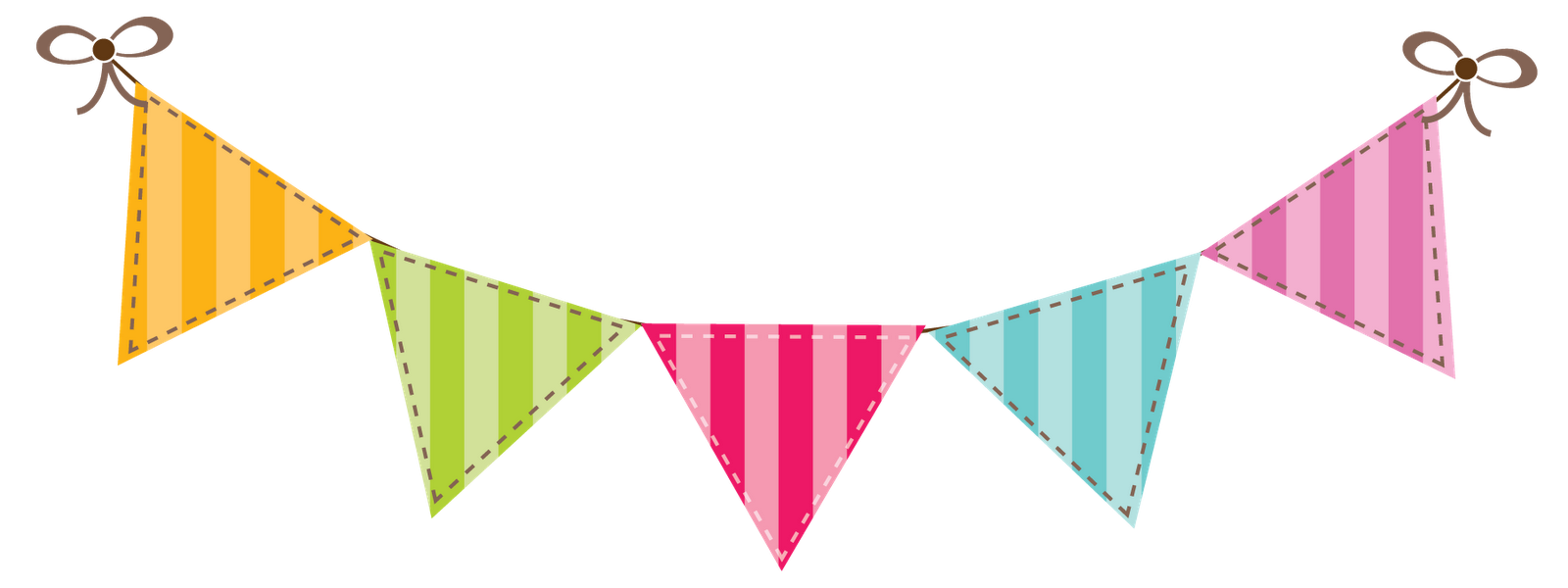 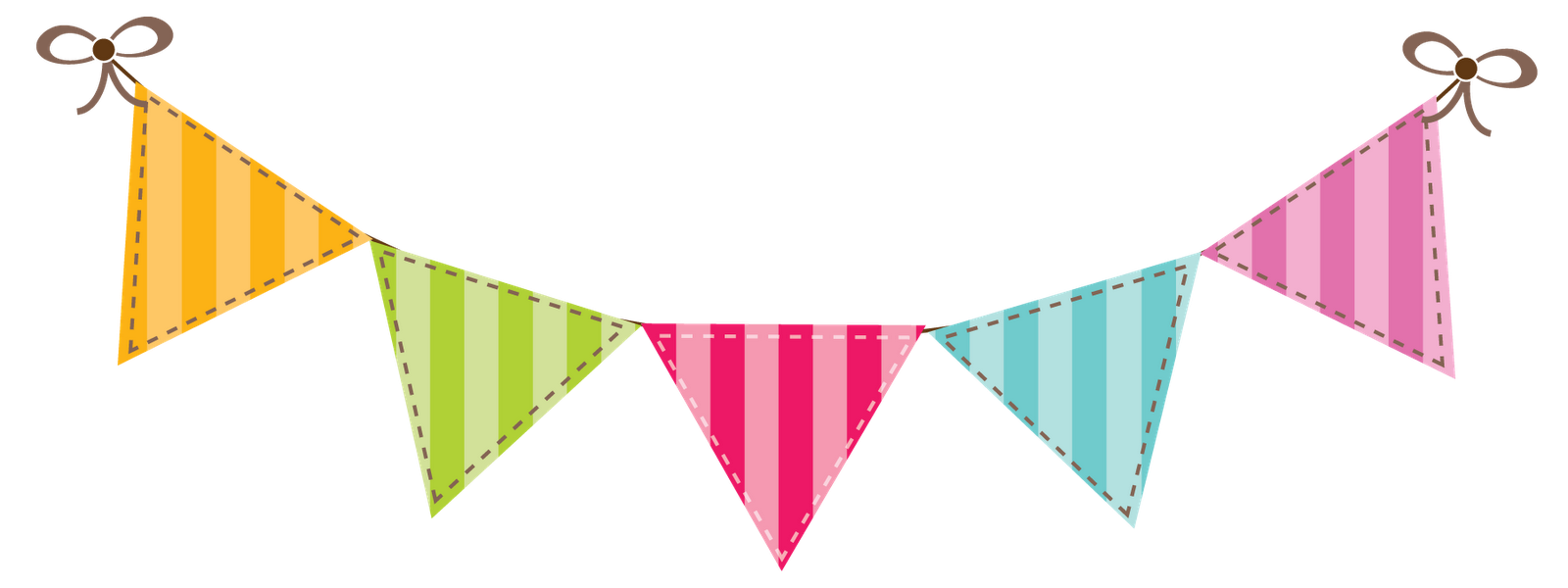 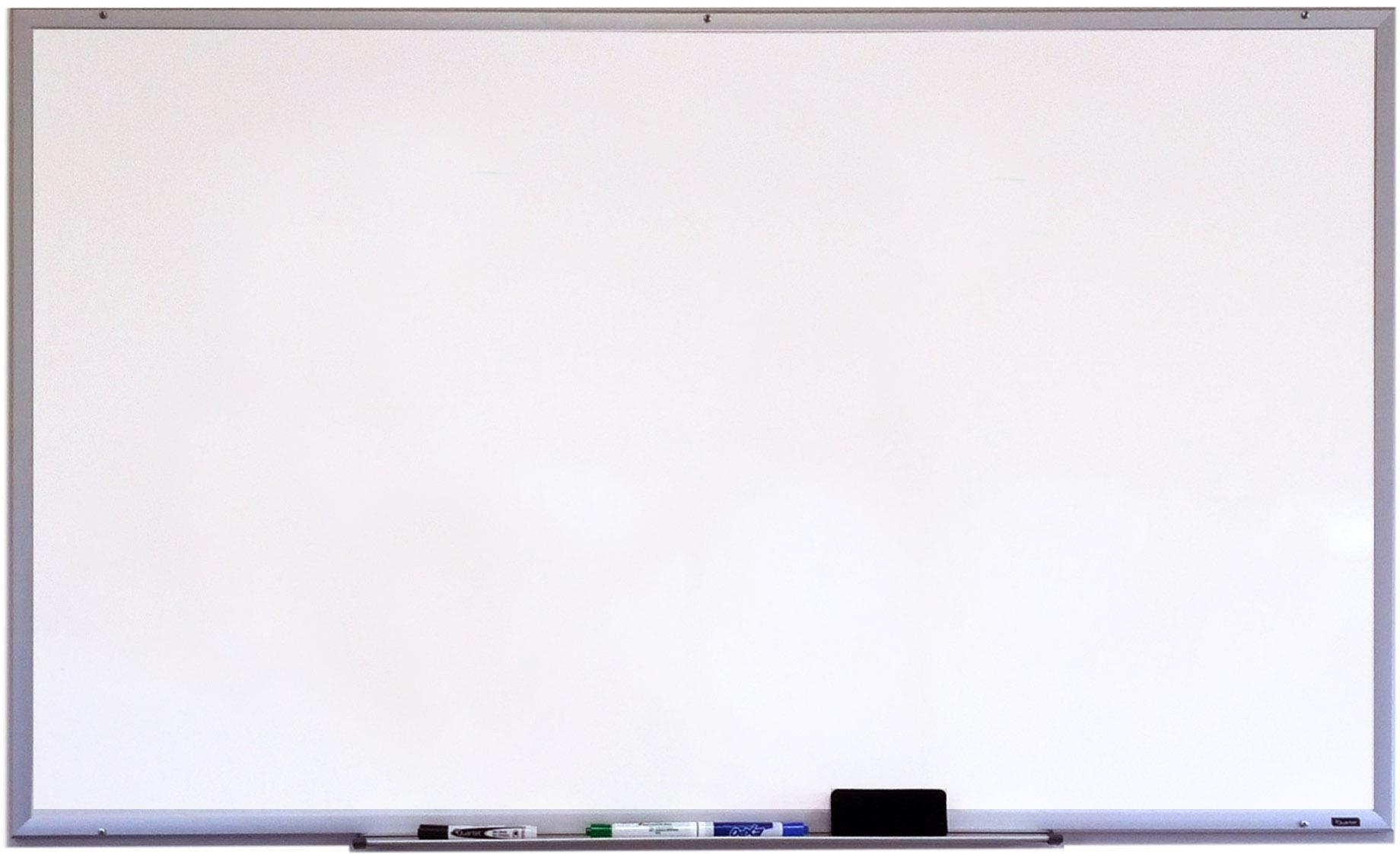 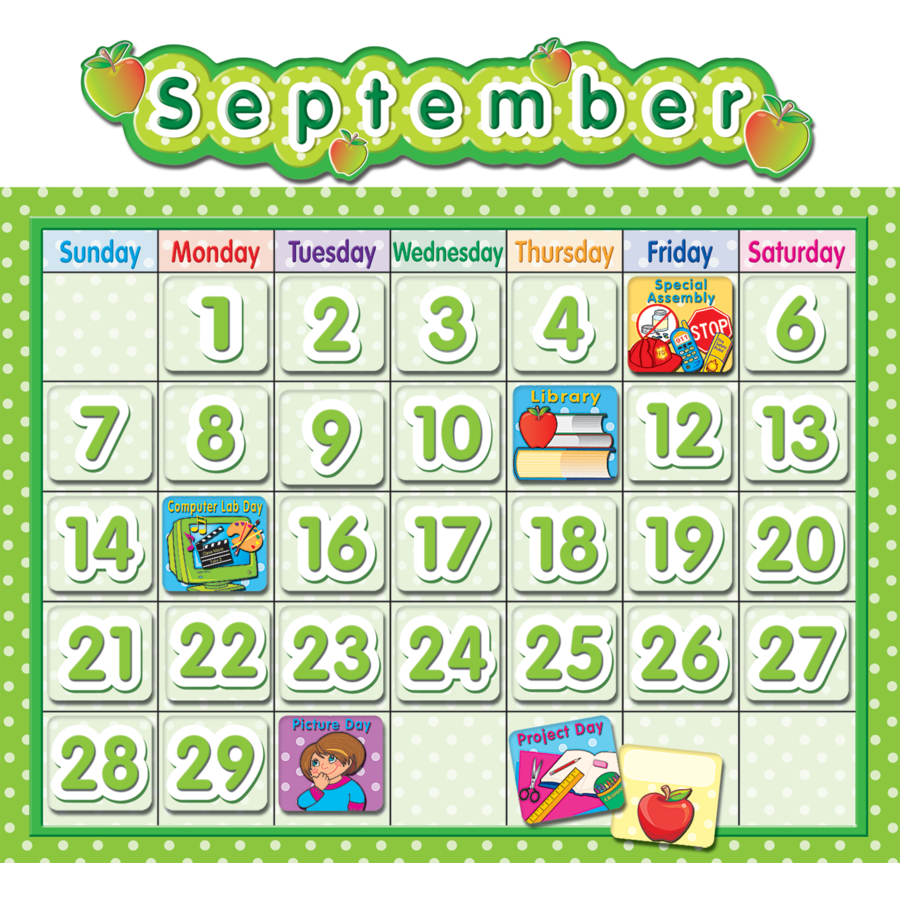 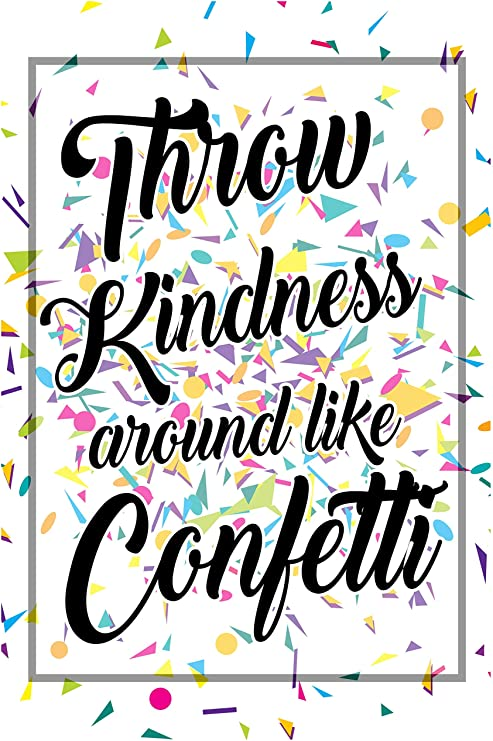 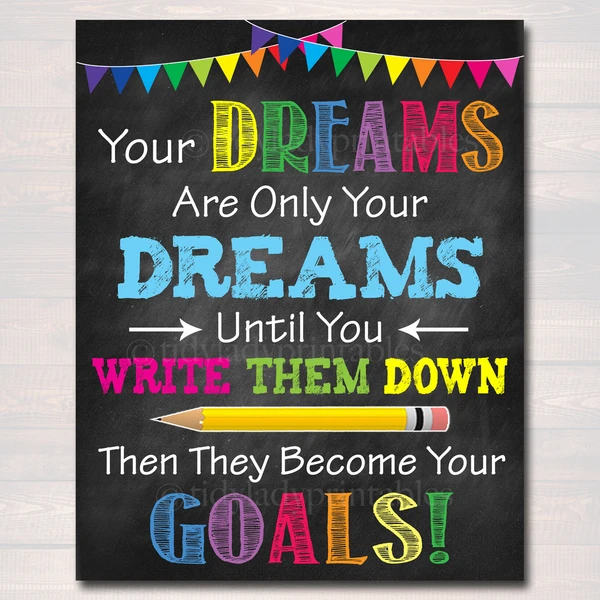 Chia sẻ sản phẩm trước lớp
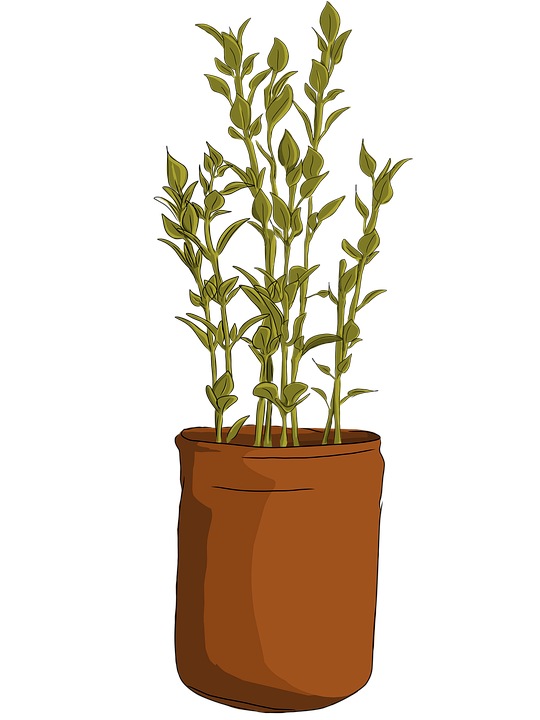 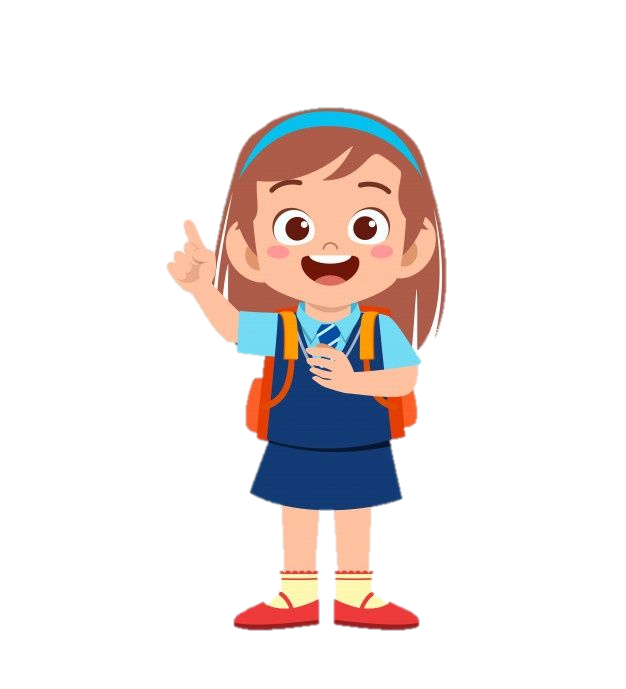 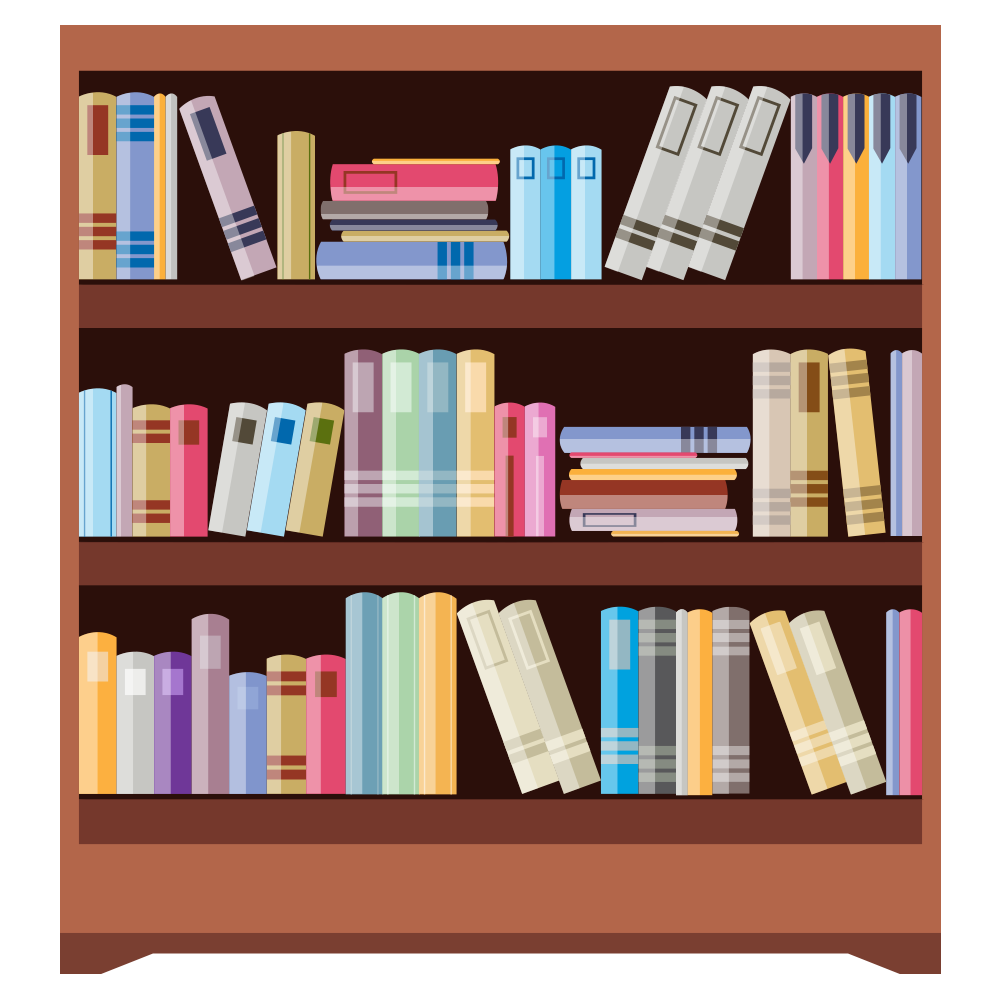 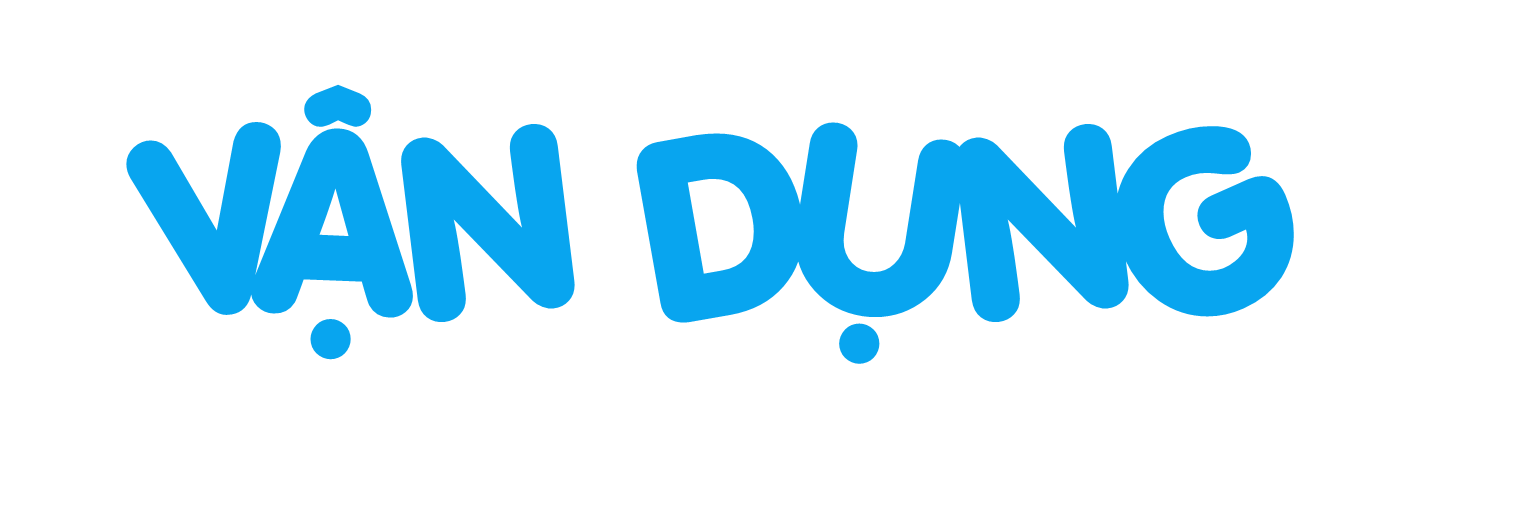 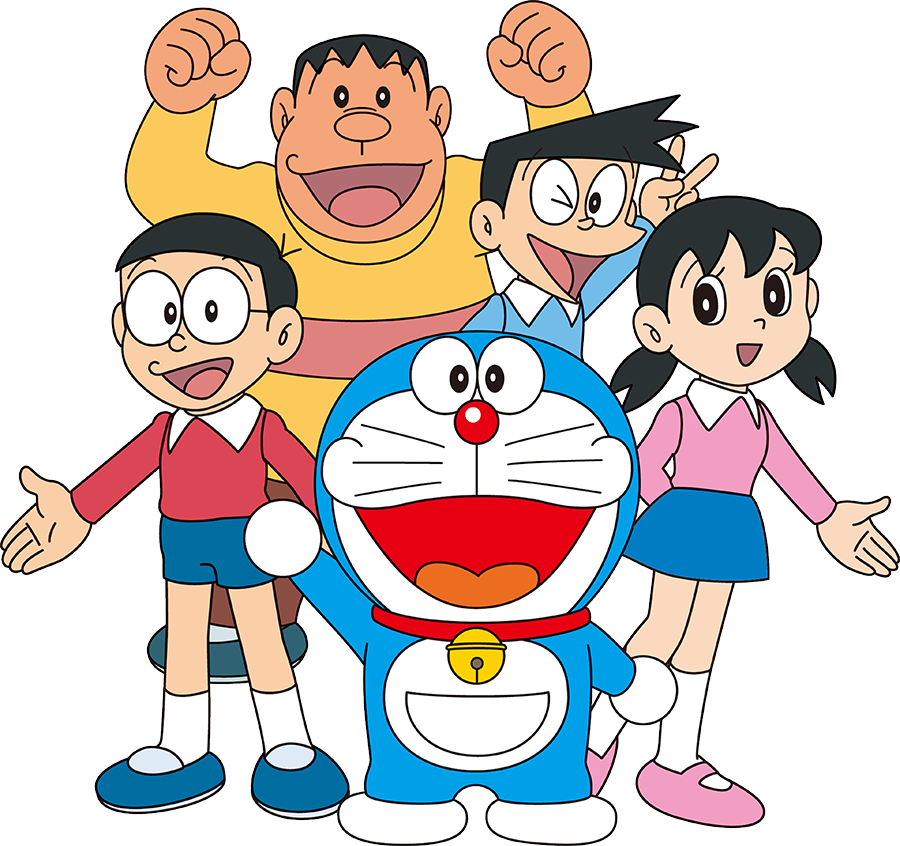 Chia sẻ cách lắp và tháo ốc an toàn và nhanh nhất.
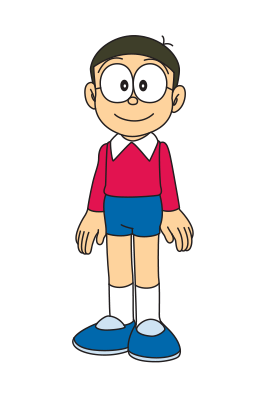 cùng thảo luận và quan sát, chia sẻ về cách lắp ghép 3 mô hình sau.
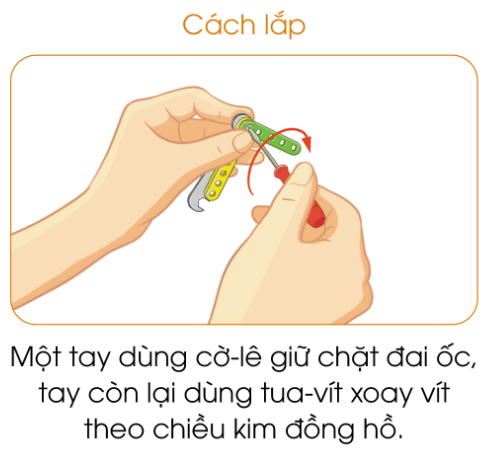 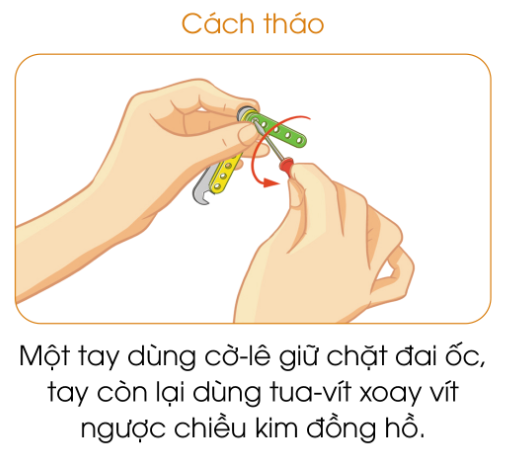 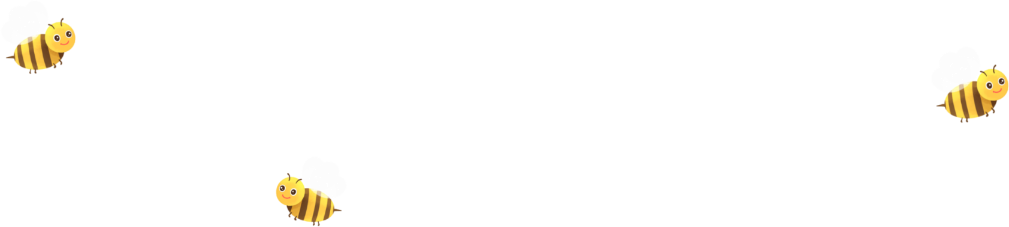 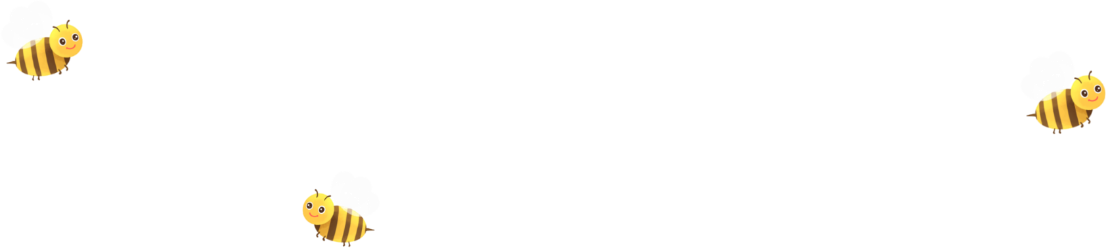 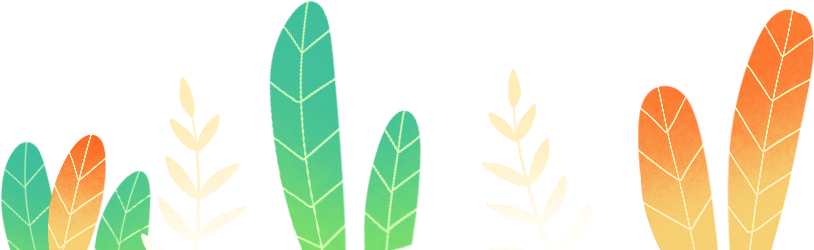 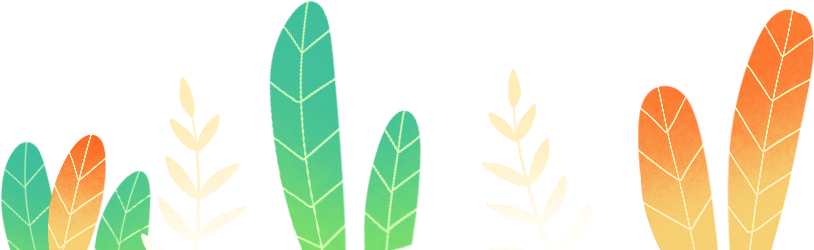 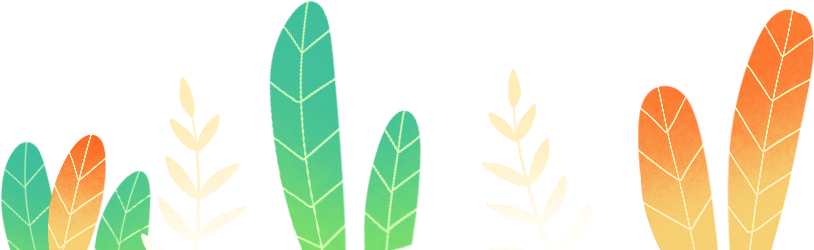 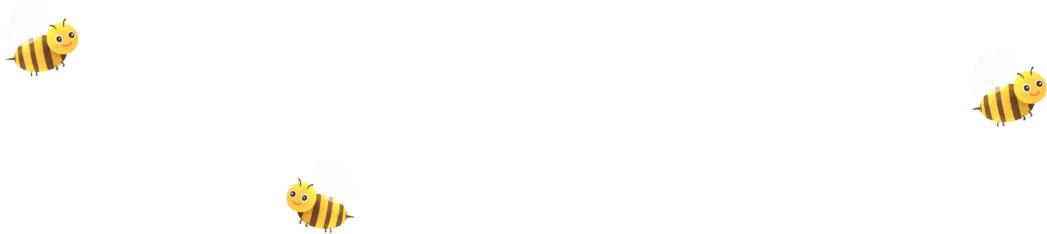 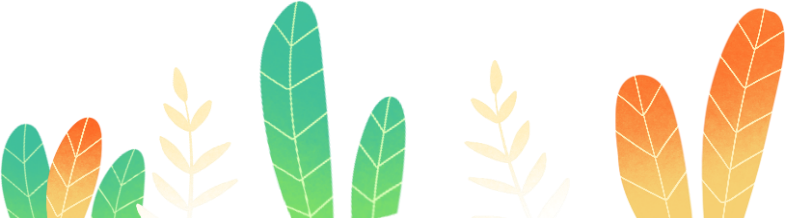 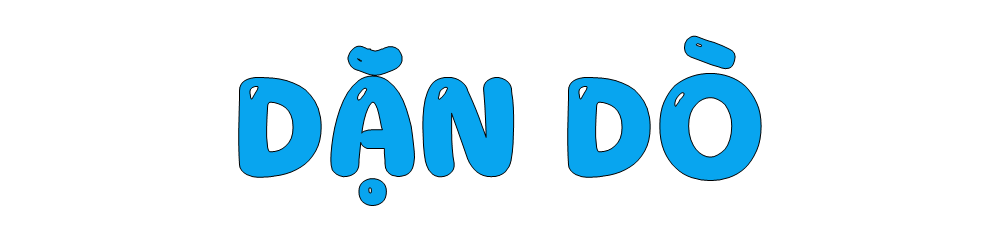 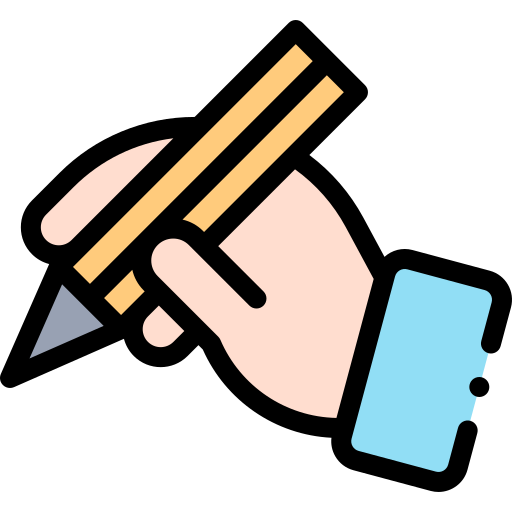 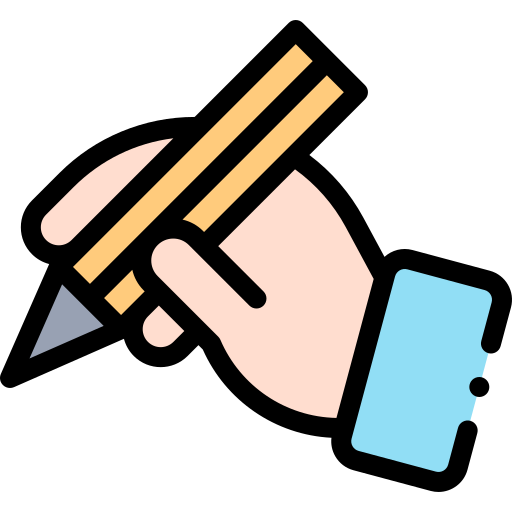 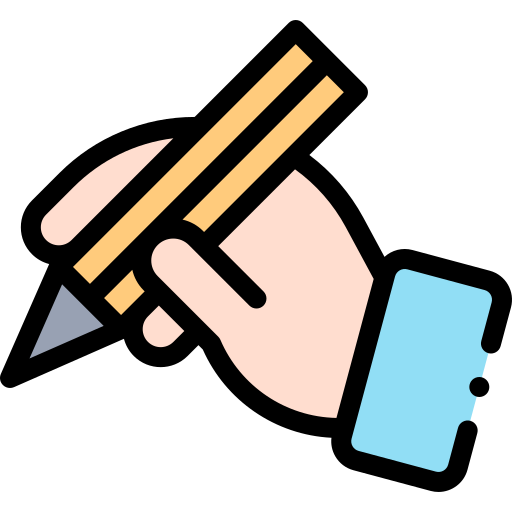 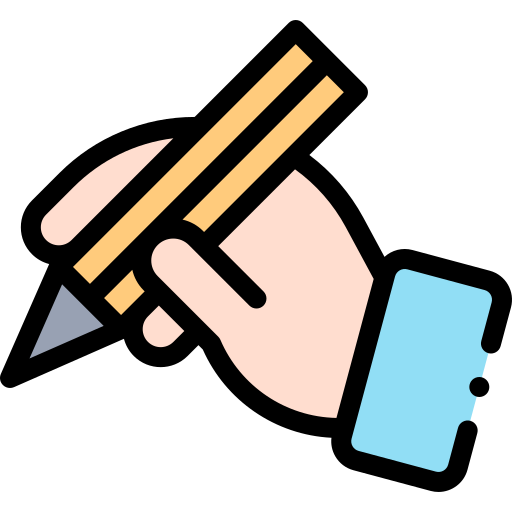 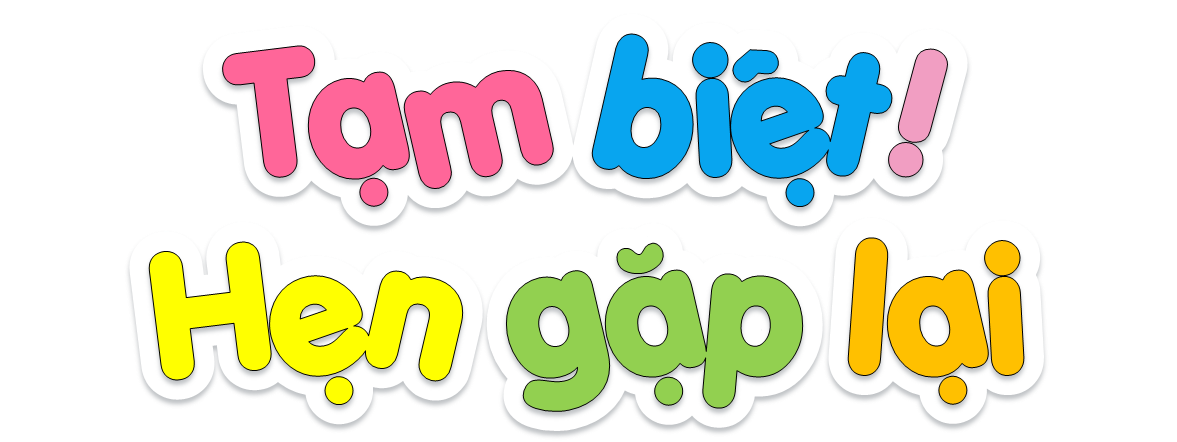 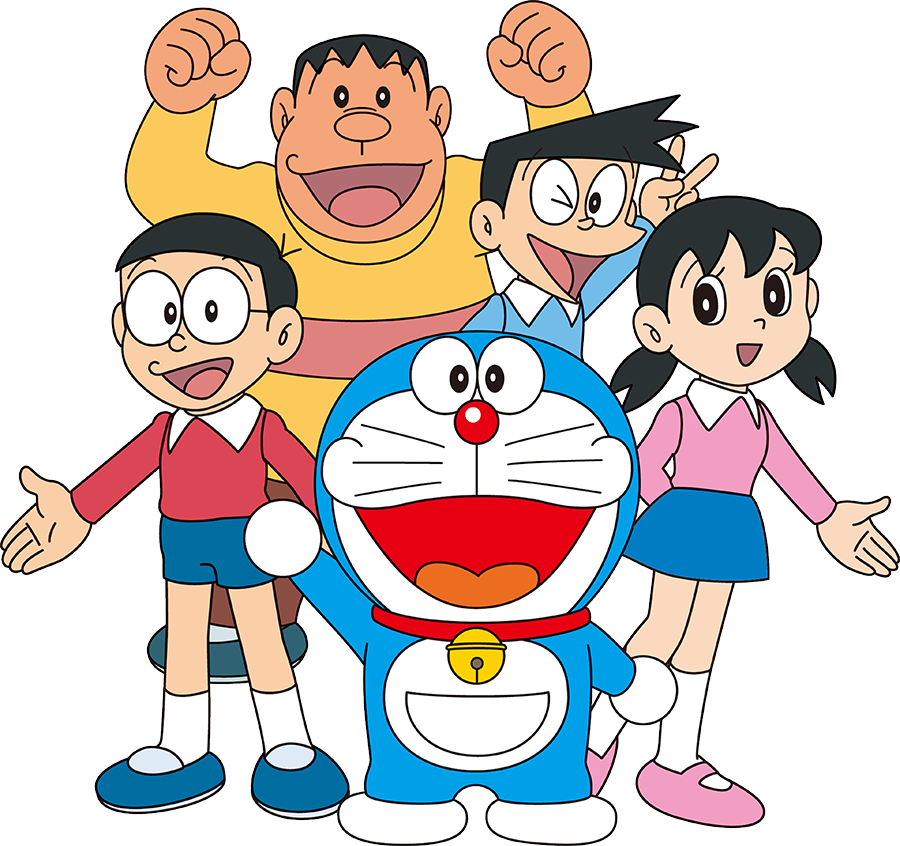